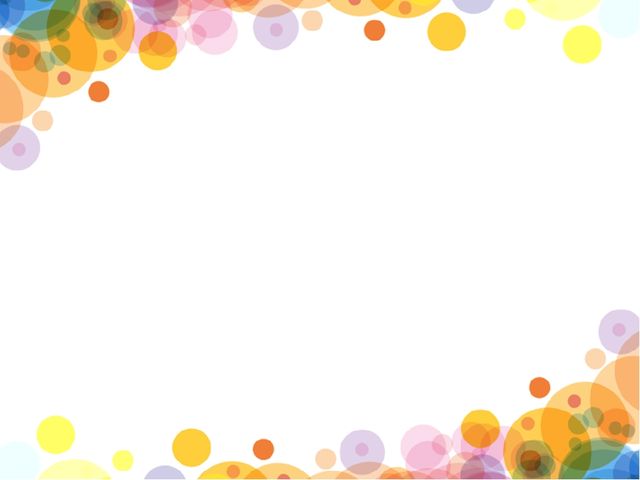 Муниципальное автономное дошкольное образовательное учреждение города Новосибирска «Детский сад № 439 комбинированного вида»ВЗАИМОДЕЙСТВИЕ УЧАСТНИКОВ ОБРАЗОВАТЕЛЬНЫХ ОТНОШЕНИЙ В ОРГАНИЗАЦИИ ЛЕТНЕГО ДОСУГА ДОШКОЛЬНИКОВ
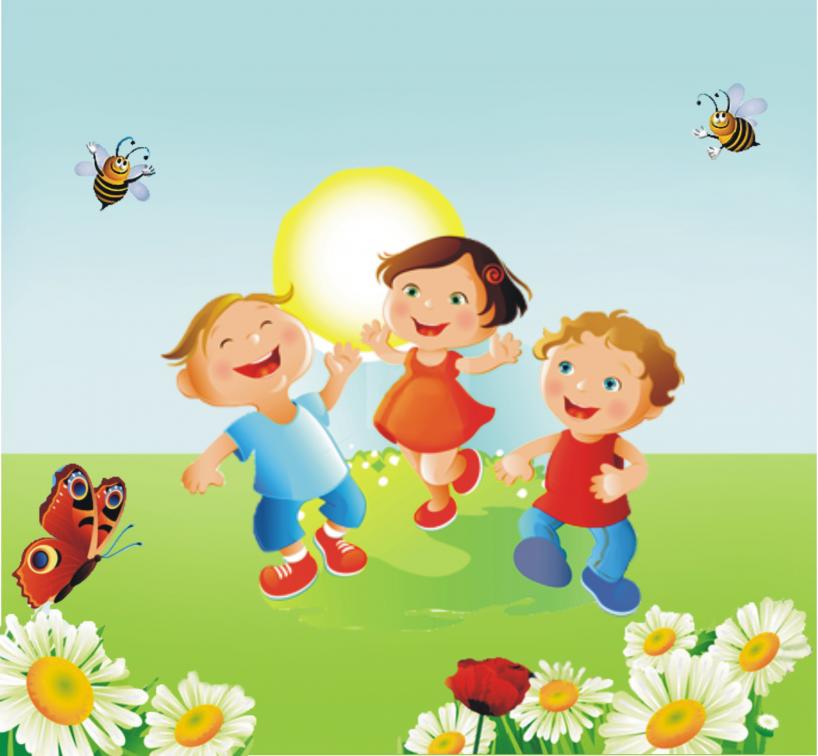 Безгачева Виктория Петровна
Инструктор по ФК
I квалификационная категория
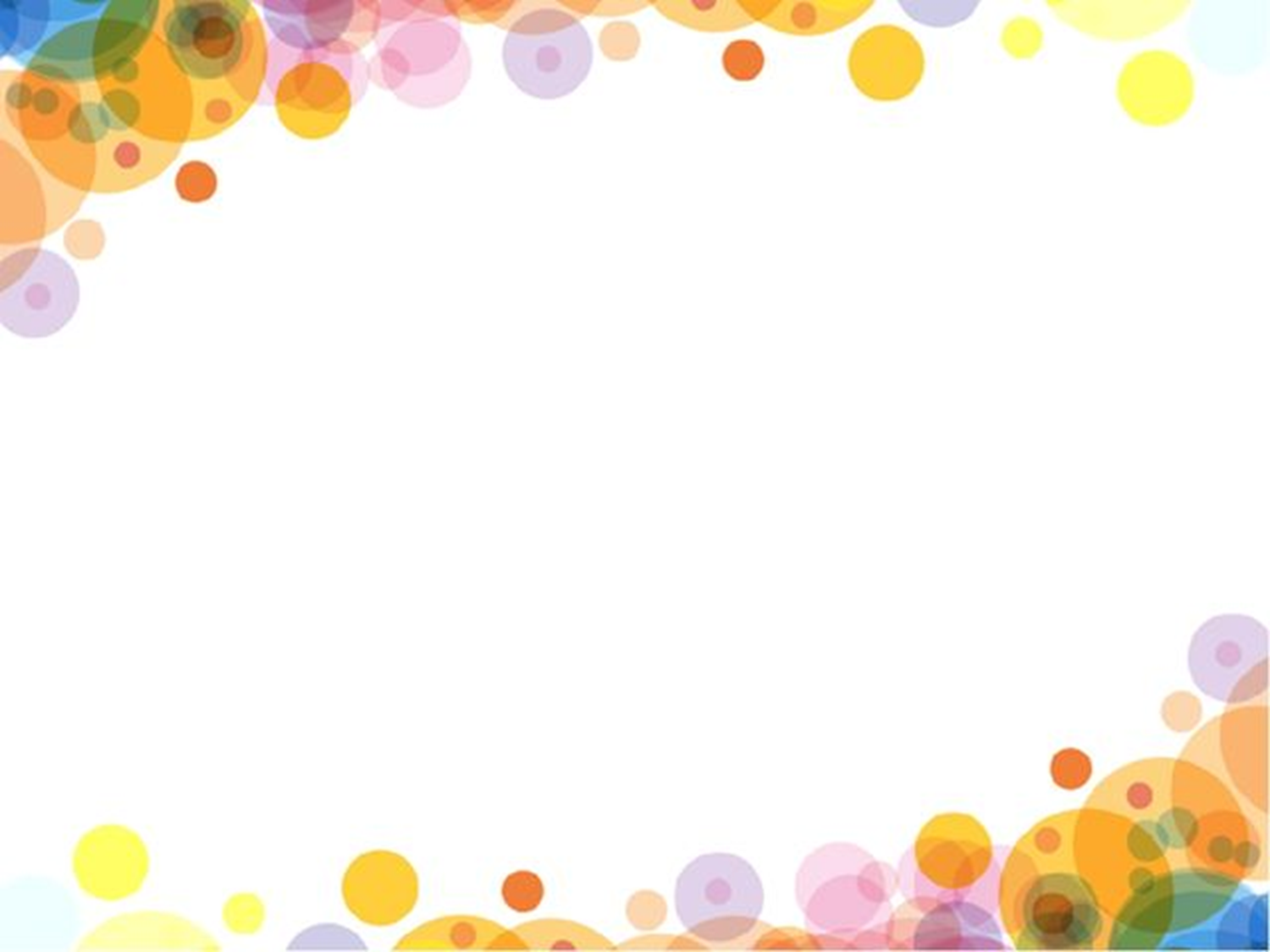 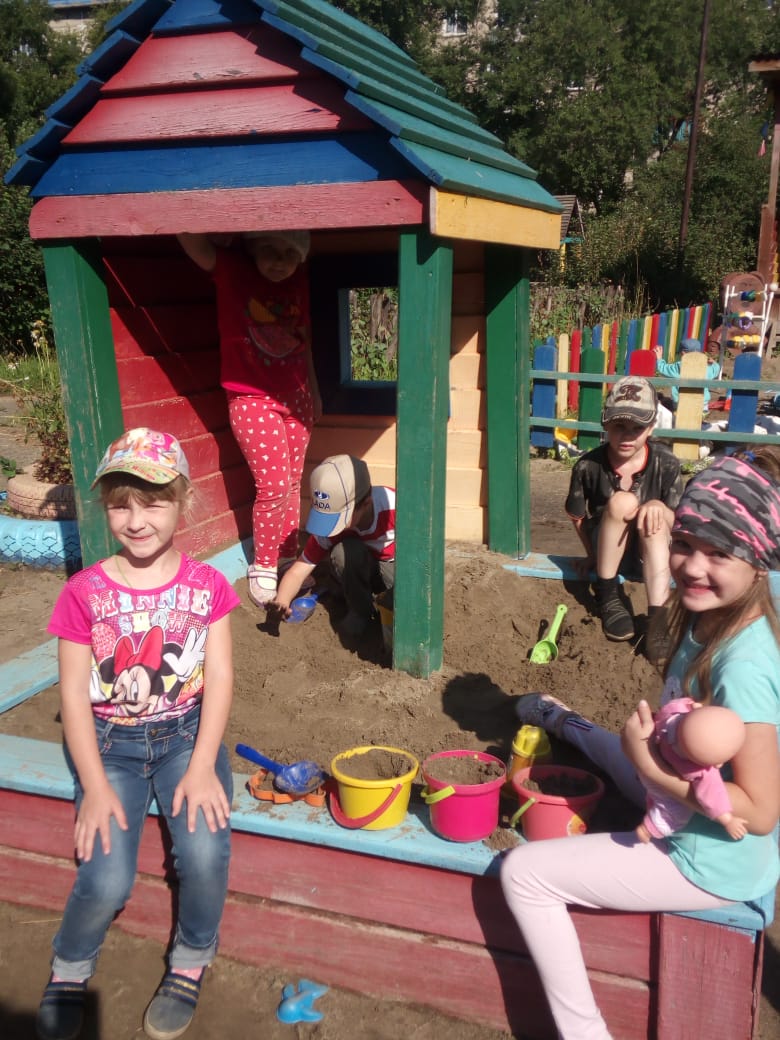 Лето – любимая пора в жизни каждого человека. 
Для детей раннего и дошкольного возраста   летний отдых имеет огромное значение.
Педагогический коллектив нашего учреждения проводит летнюю оздоровительную кампанию таким образом, чтобы дети провели время весело и с пользой.
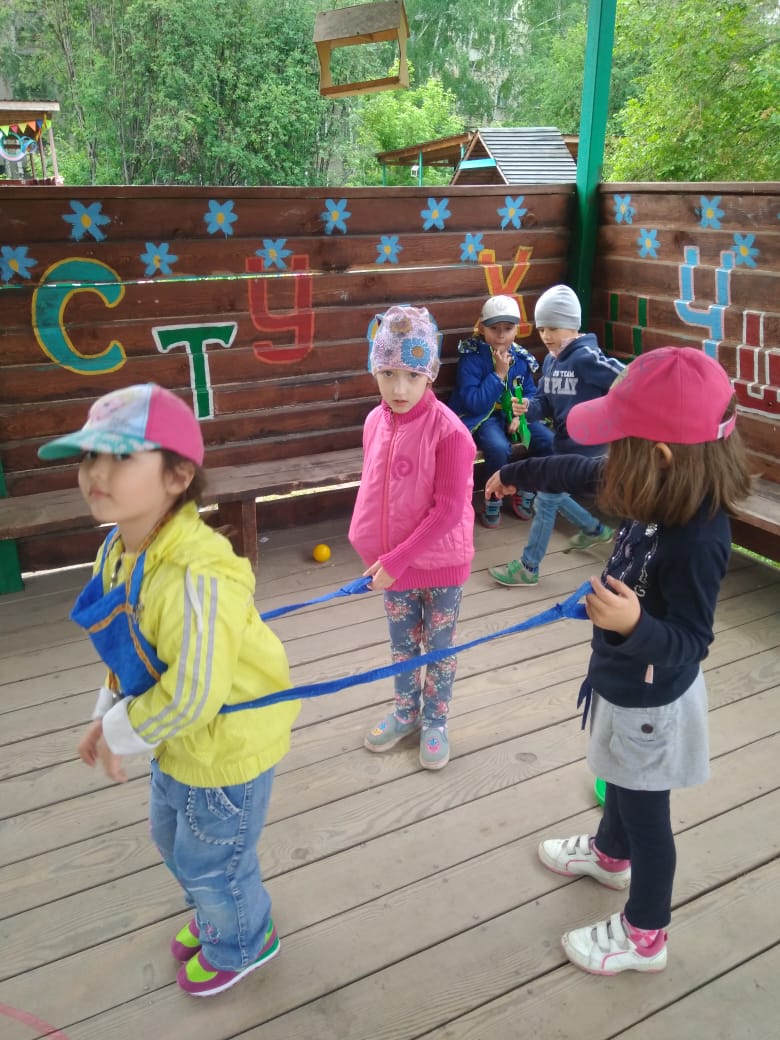 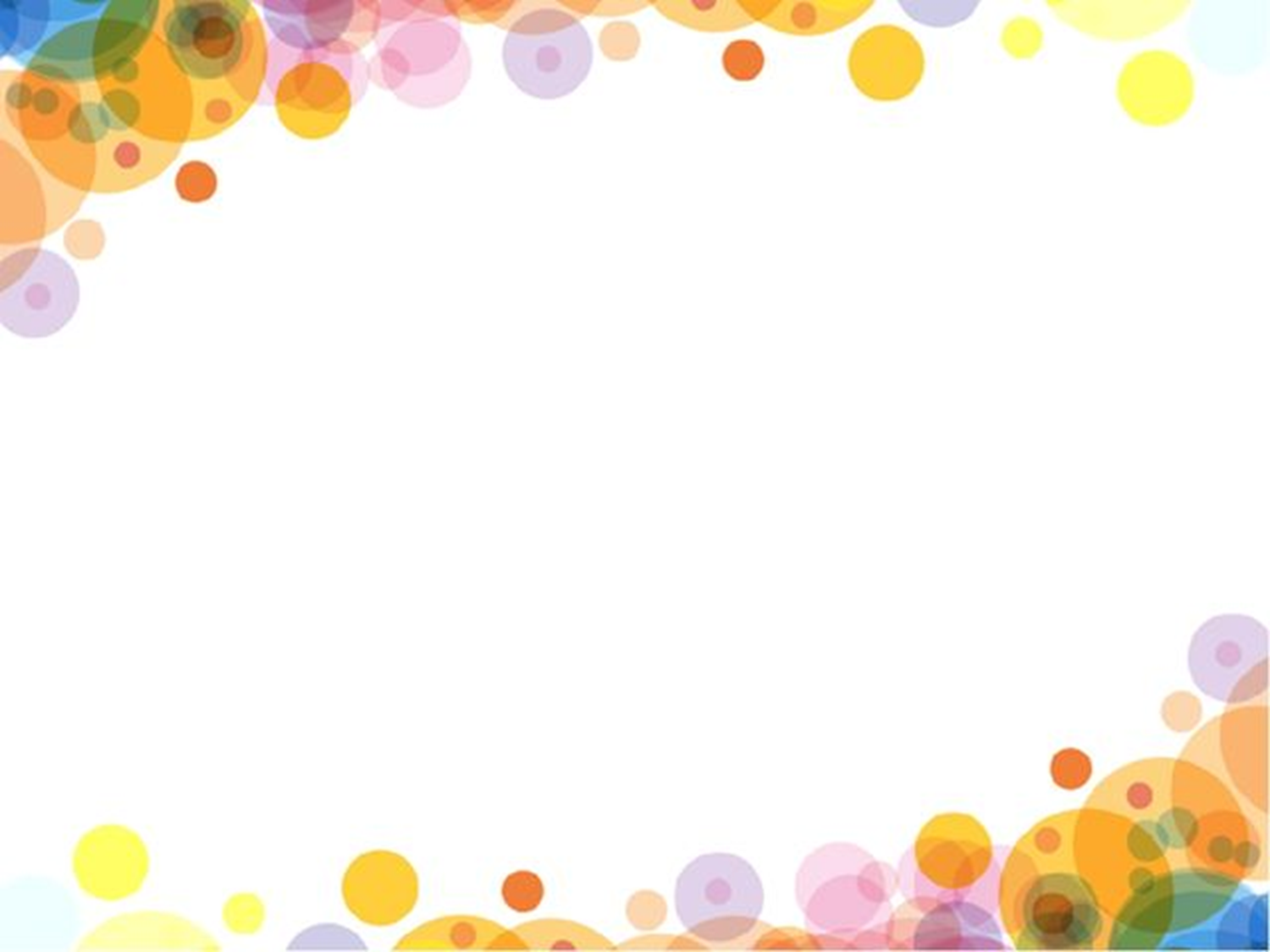 ЗАДАЧИ ЛЕТНЕЙ РАБОТЫ С ДЕТЬМИ:
Оздоровление детского организма путем проведения общих и специальных закаливающих мероприятий, максимально используя природные факторы;укрепление здоровья ребенка средствами физической культуры;обеспечение всестороннего развития ребенка в формах свободной совместной деятельности воспитателя и детей; 
 создании условий для разнообразной самостоятельной деятельности ребенка;осуществление взаимодействия детского сада с семьей с целью повышения мотивации и компетентности родителей в вопросах использования летних природных факторов для закаливания детского организма и организации   игр ребенка на летней прогулке.
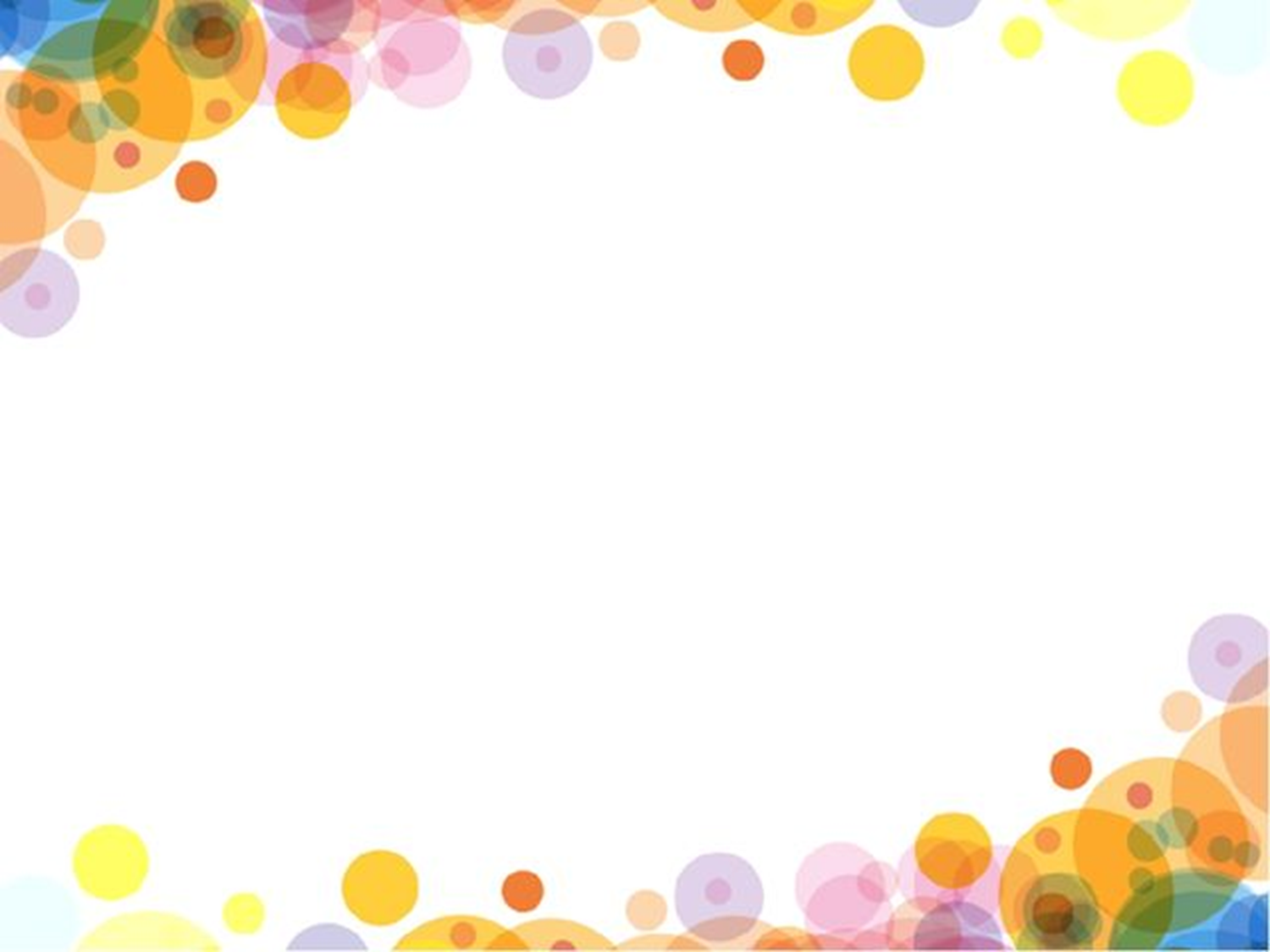 ПРИЕМ ДЕТЕЙ И УТРЕННЯЯ ГИМНАСТИКА НА СВЕЖЕМ ВОЗДУХЕ
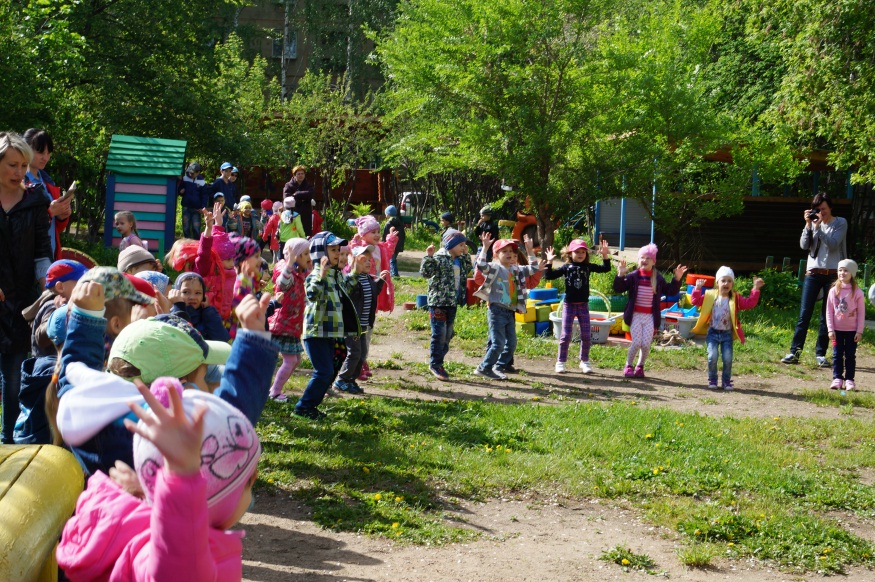 Вся деятельность детей в летний период переносится на улицу. Воспитатели принимают воспитанников на улице, сразу вовлекая их в различные игры. Ежедневно проводится утренняя гимнастика на свежем воздухе под любимую детскую музыку. Часто родители, приводя своих детей, задерживаются на несколько минут, чтобы принять участие в утренней гимнастике.
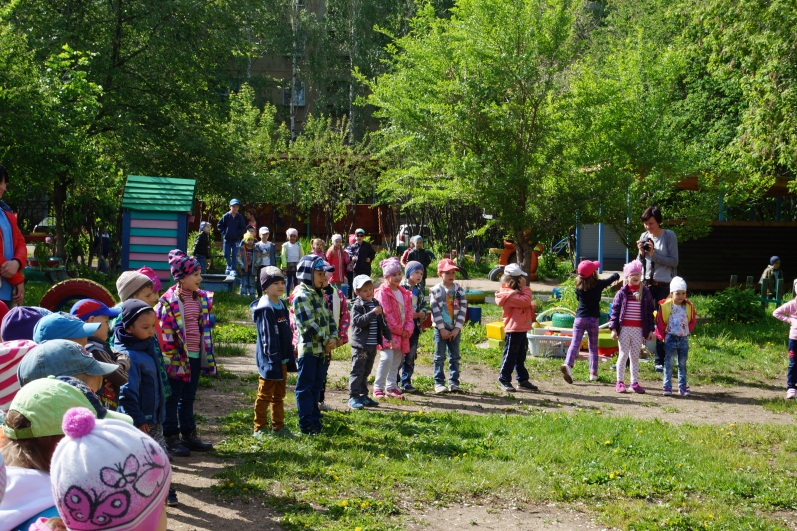 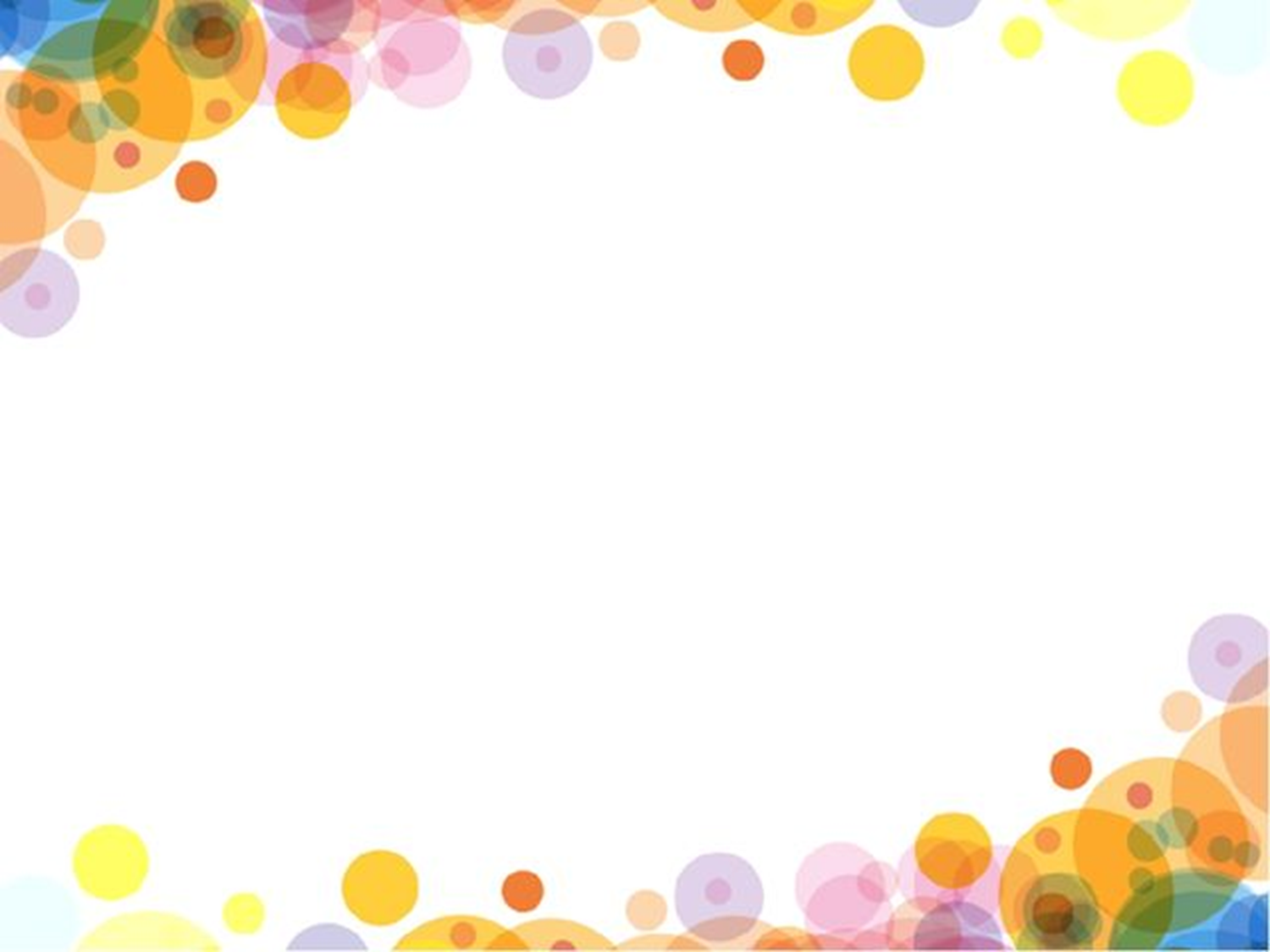 ИГРЫ НА СВЕЖЕМ ВОЗДУХЕ
Тематика игр летом значительно богаче и разнообразнее, некоторые игры появляются неожиданно как отклик на яркие новые впечатления.
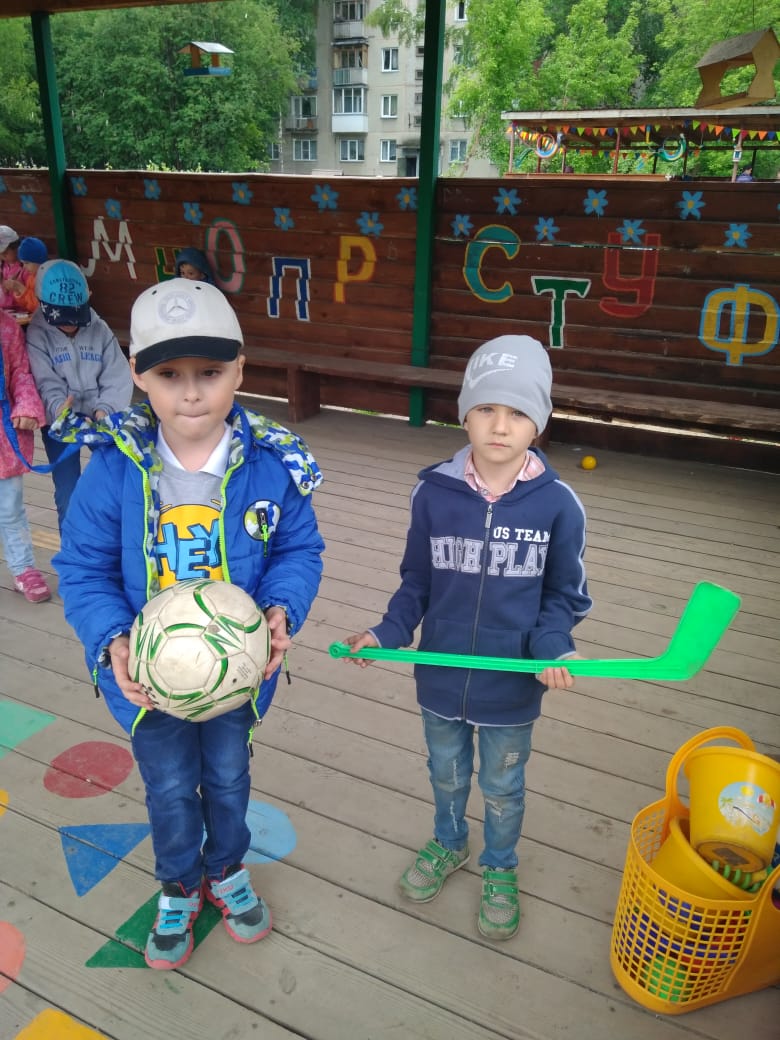 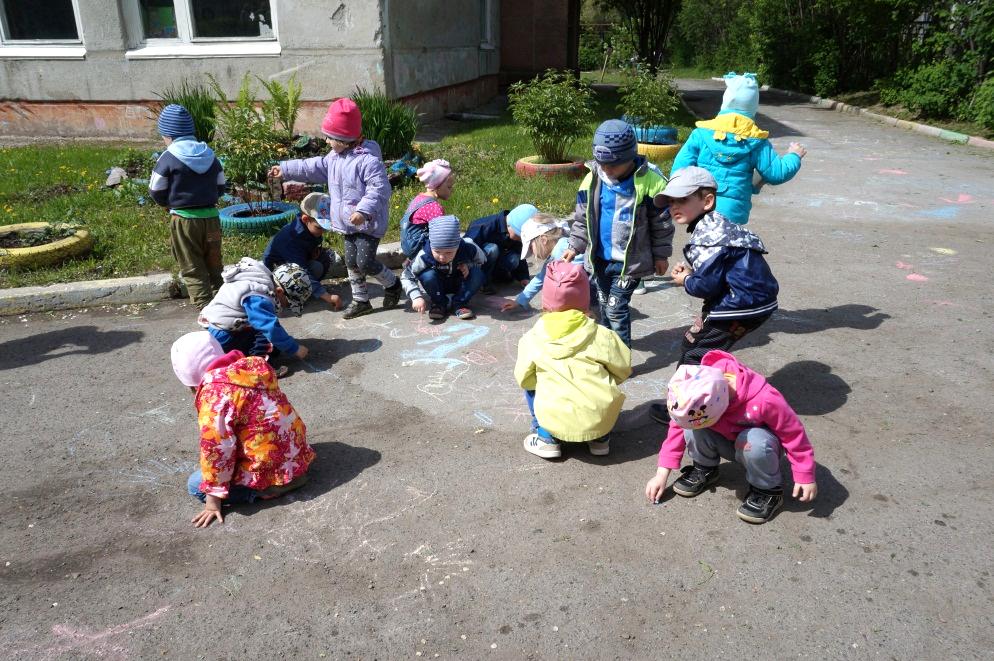 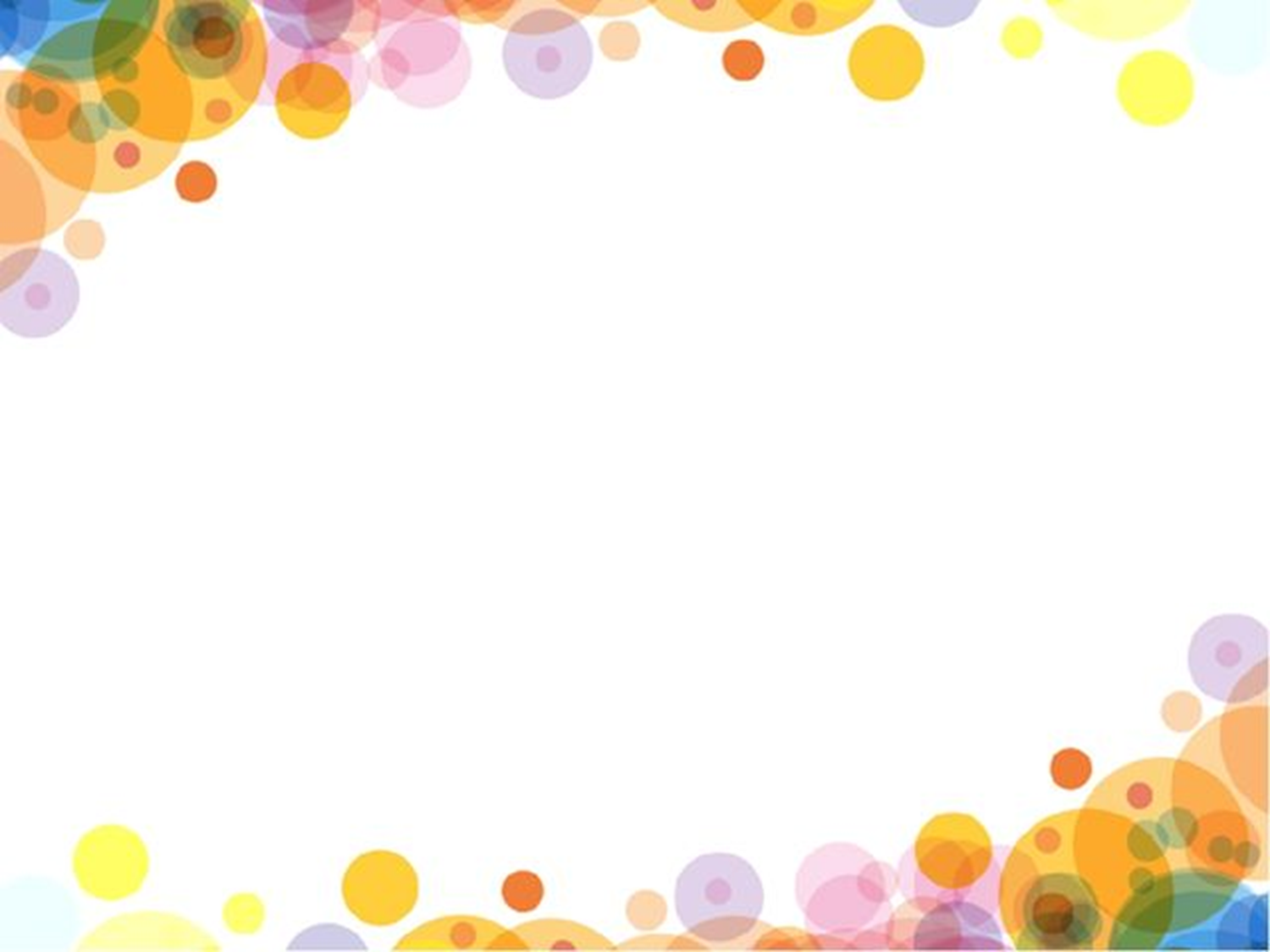 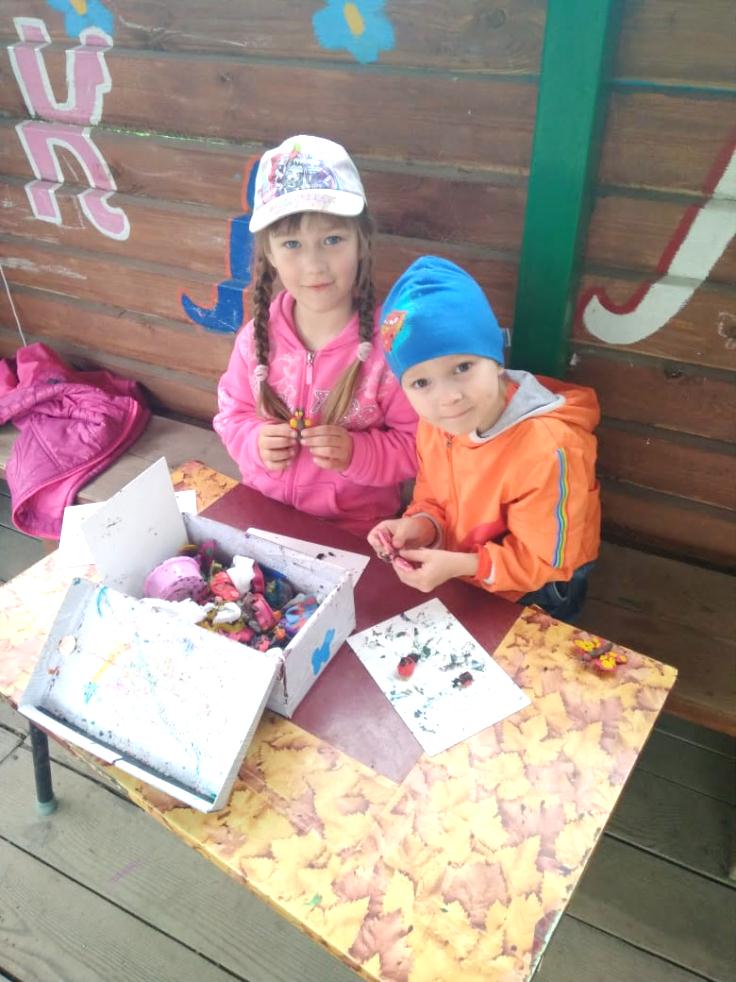 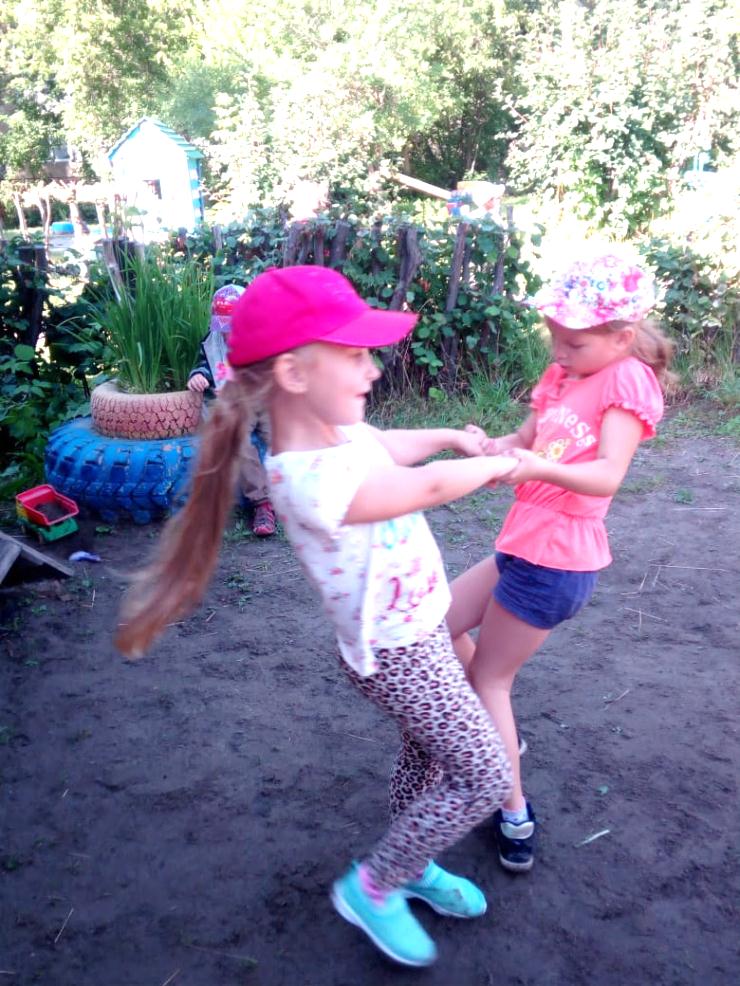 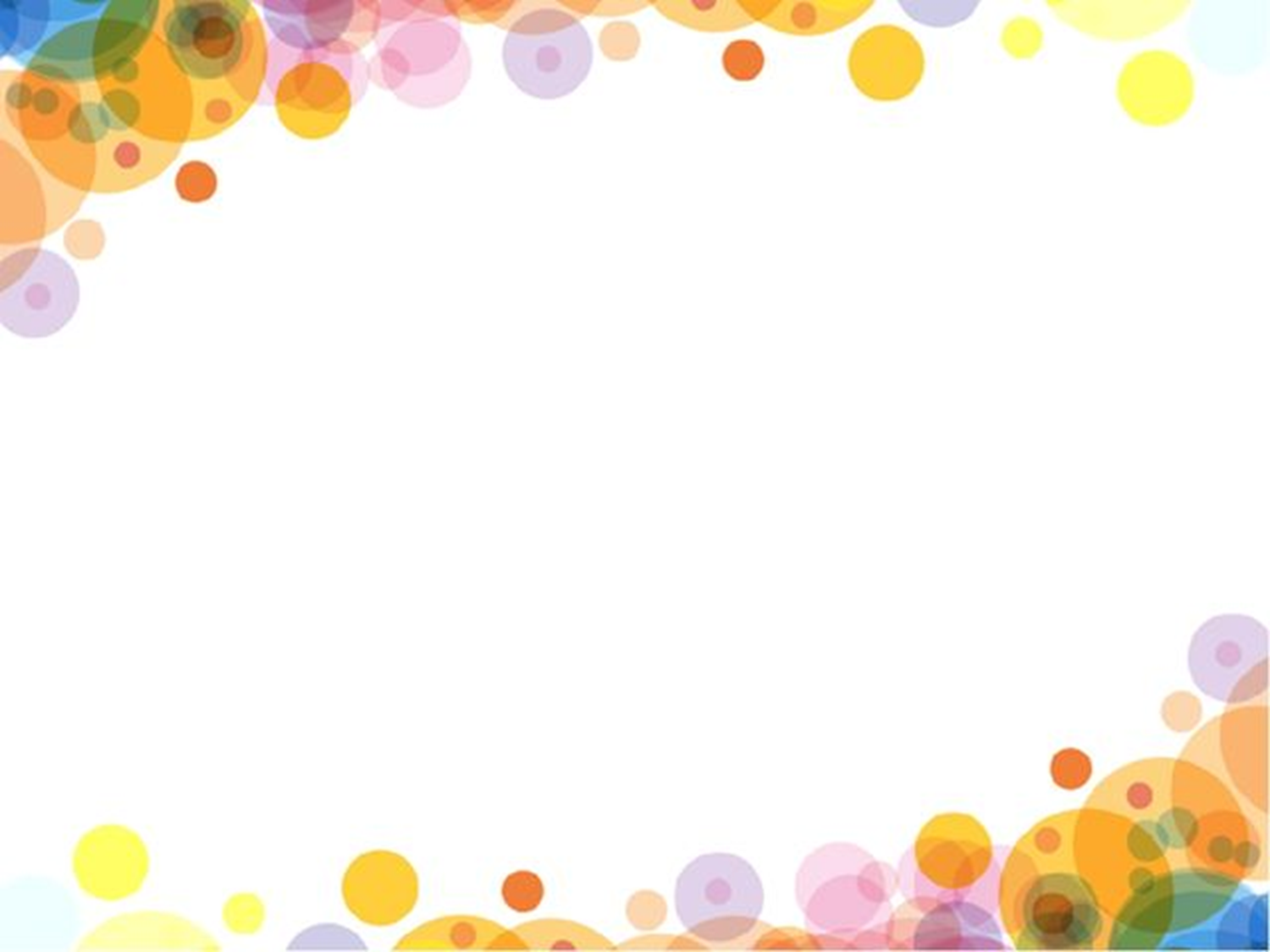 РАЗВИВАЮЩАЯ ПРЕДМЕТНО –ПРОСТРАНСТВЕННАЯ СРЕДА НА УЧАСТКЕ В ЛЕТНЕЕ ВРЕМЯ
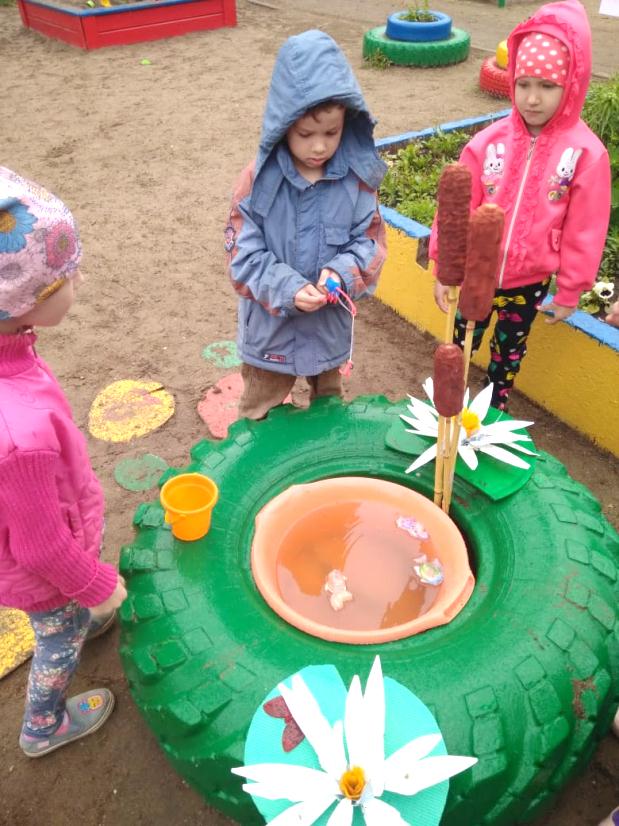 Большое значение коллектив нашего детского сада уделяет развитию и совершенствованию развивающей предметно –пространственной среды на участке в летнее время как системе условий, обеспечивающей всю полноту развития детской деятельности и детской личности.
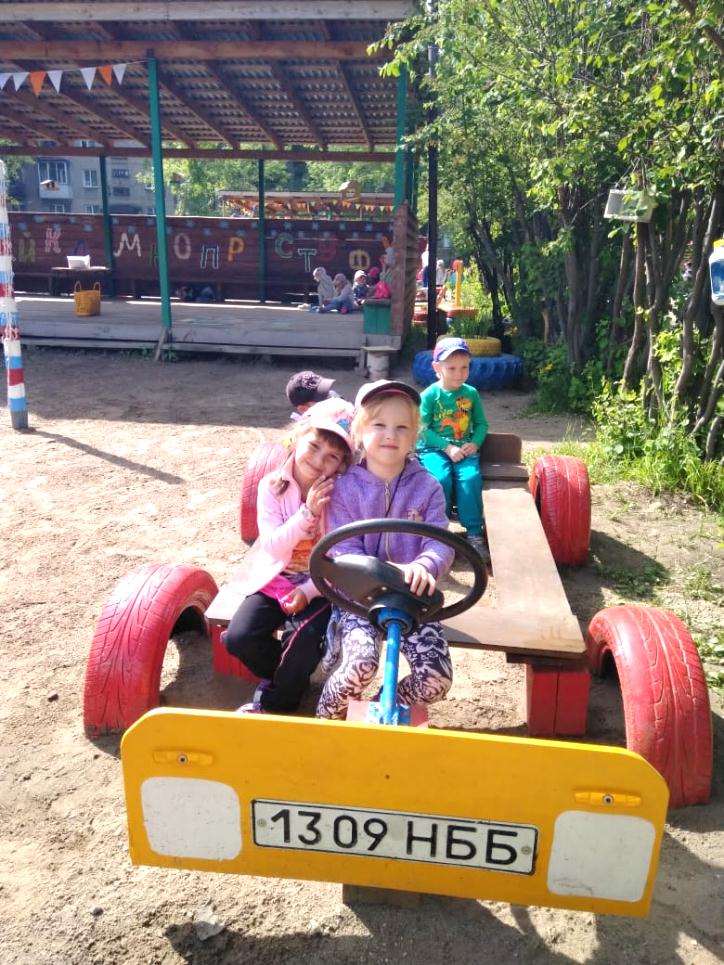 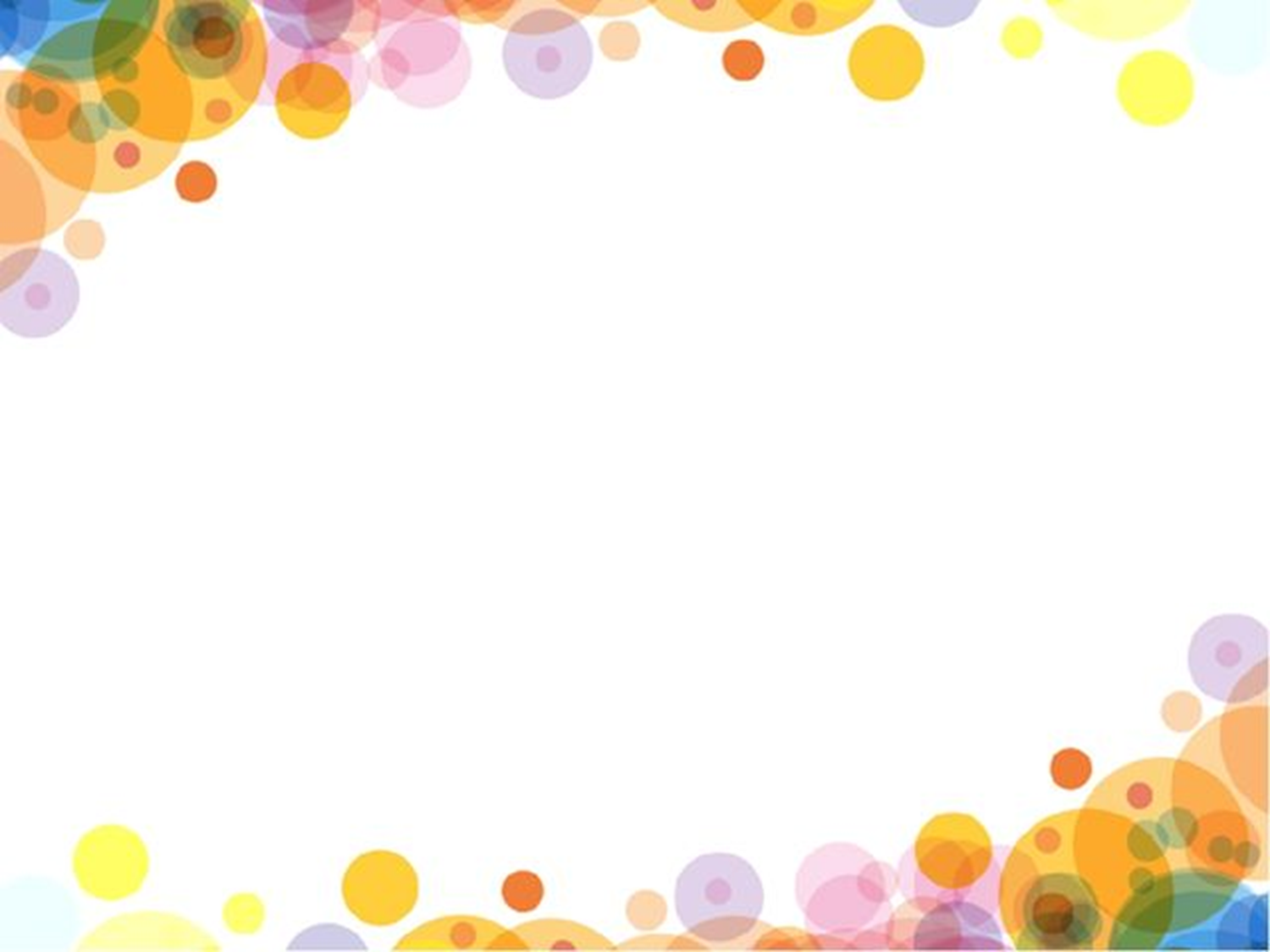 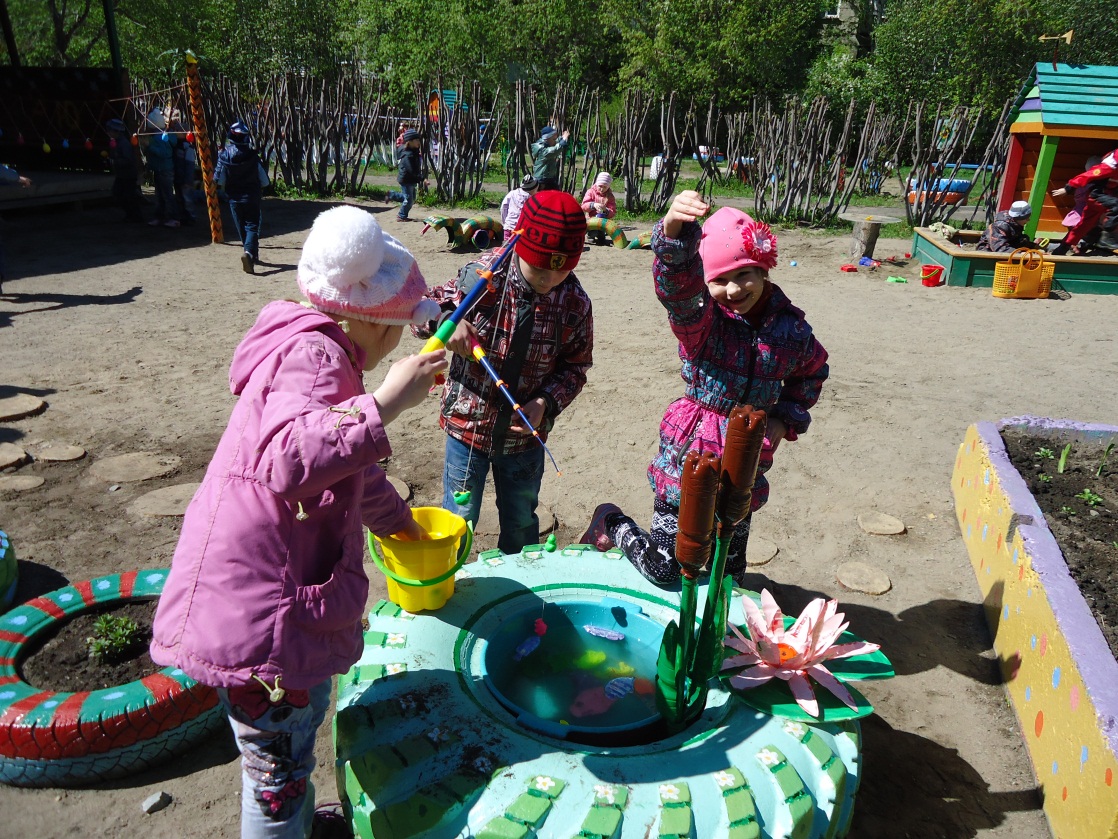 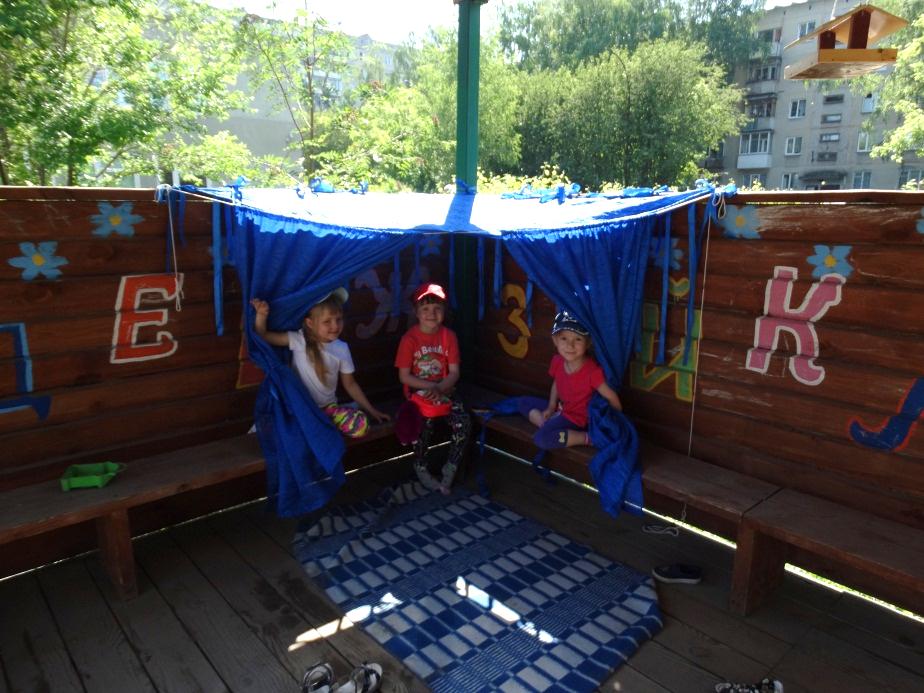 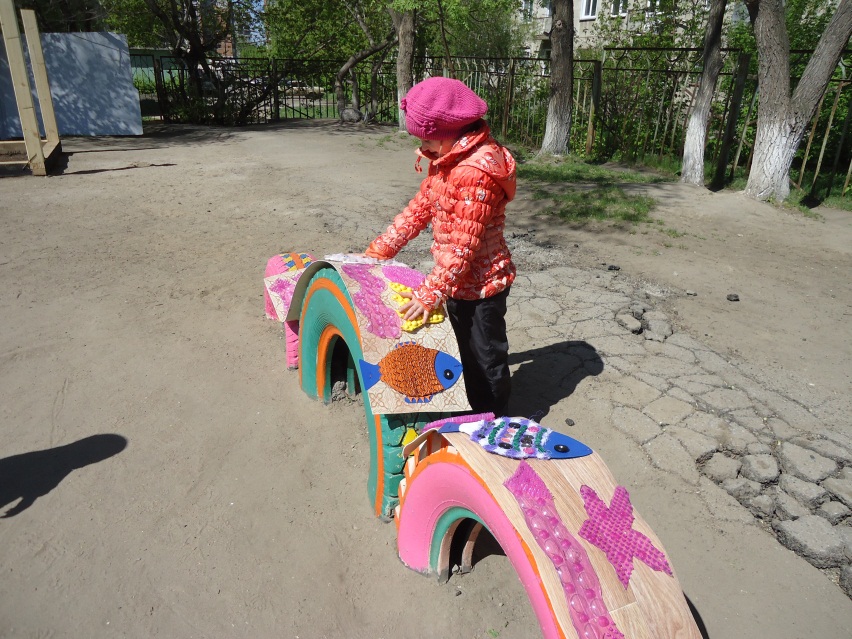 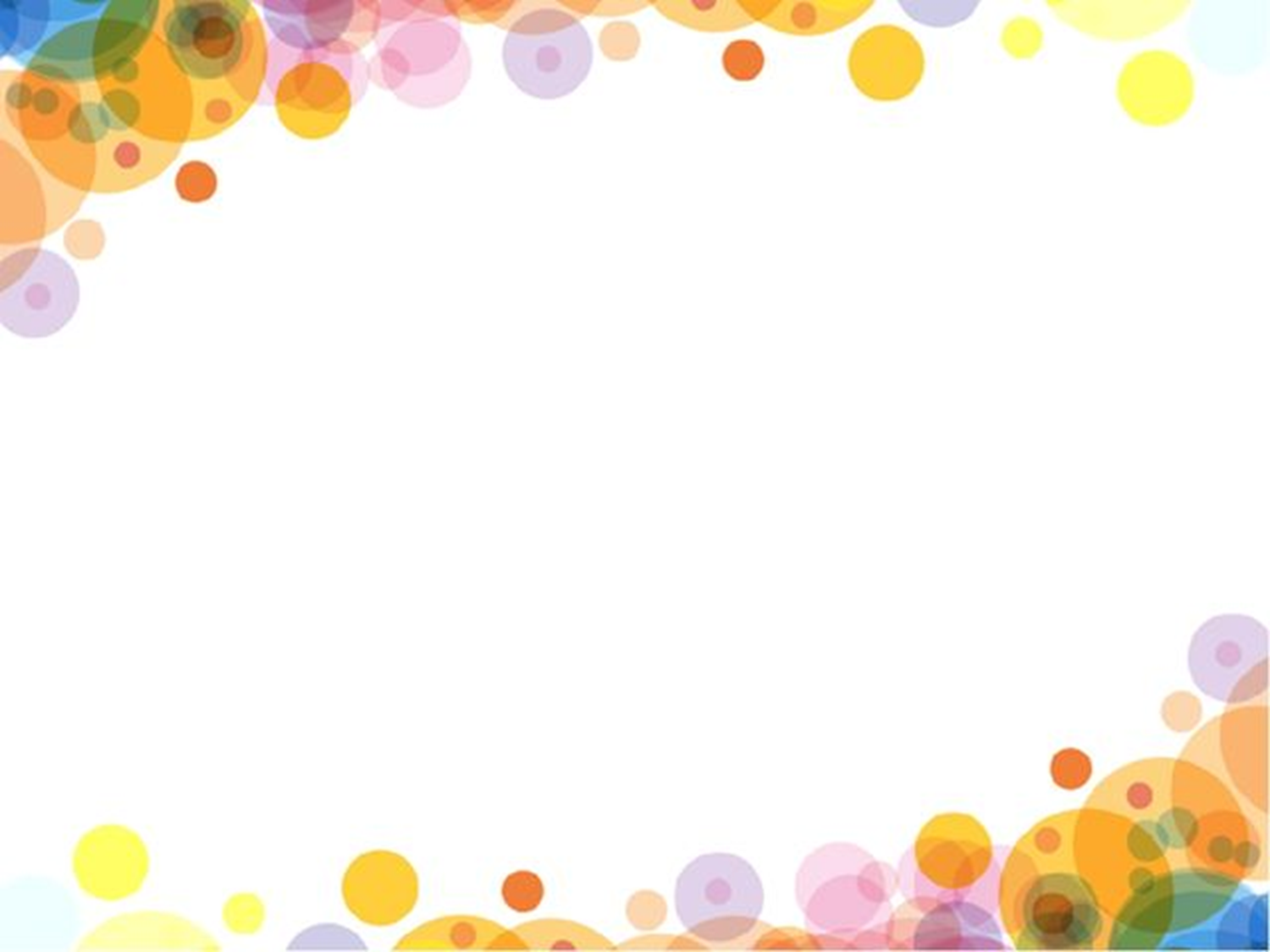 ТРАДИЦИОННЫЕ ПРАЗДНИКИ И РАЗВЛЕЧЕНИЯ
1 июня – в День защиты детей, мы проводим традиционный спортивный праздник «Слева – лето, справа – лето, до чего ж приятно это!»
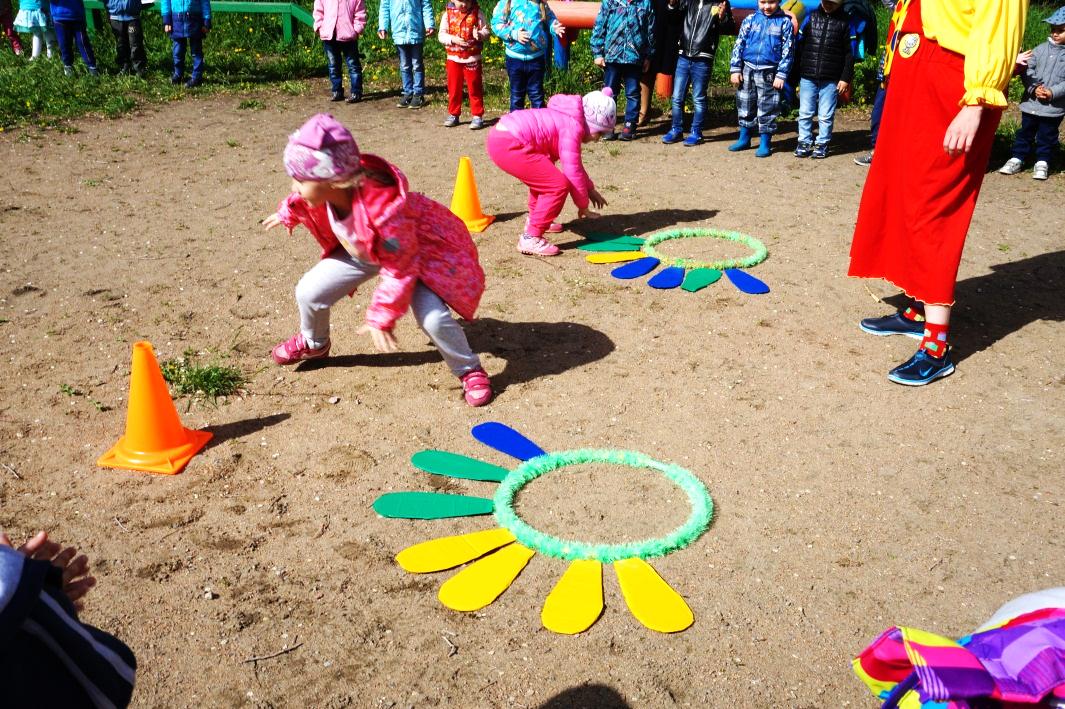 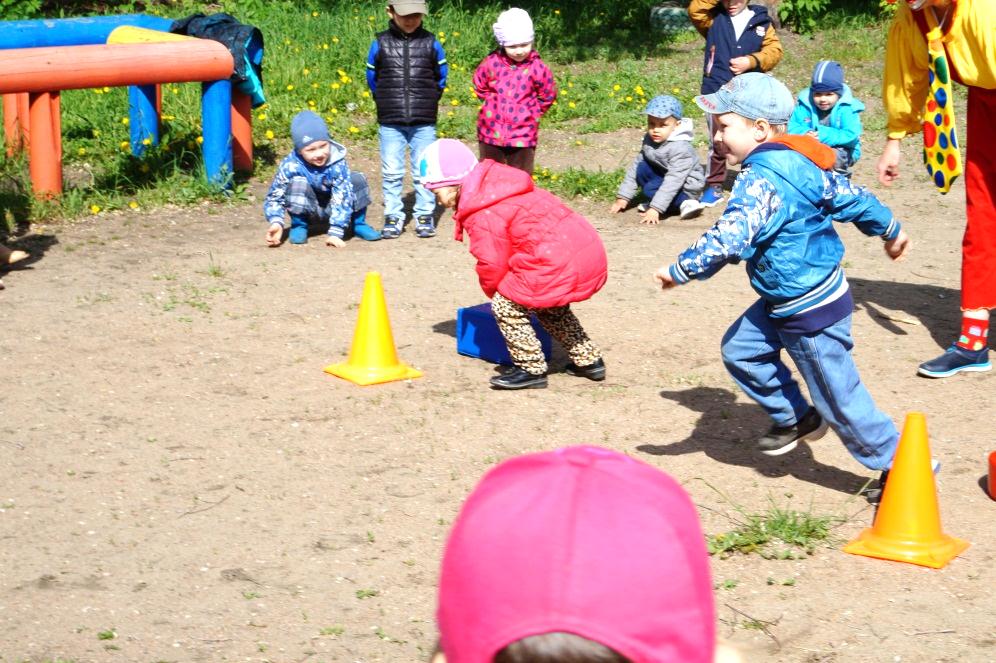 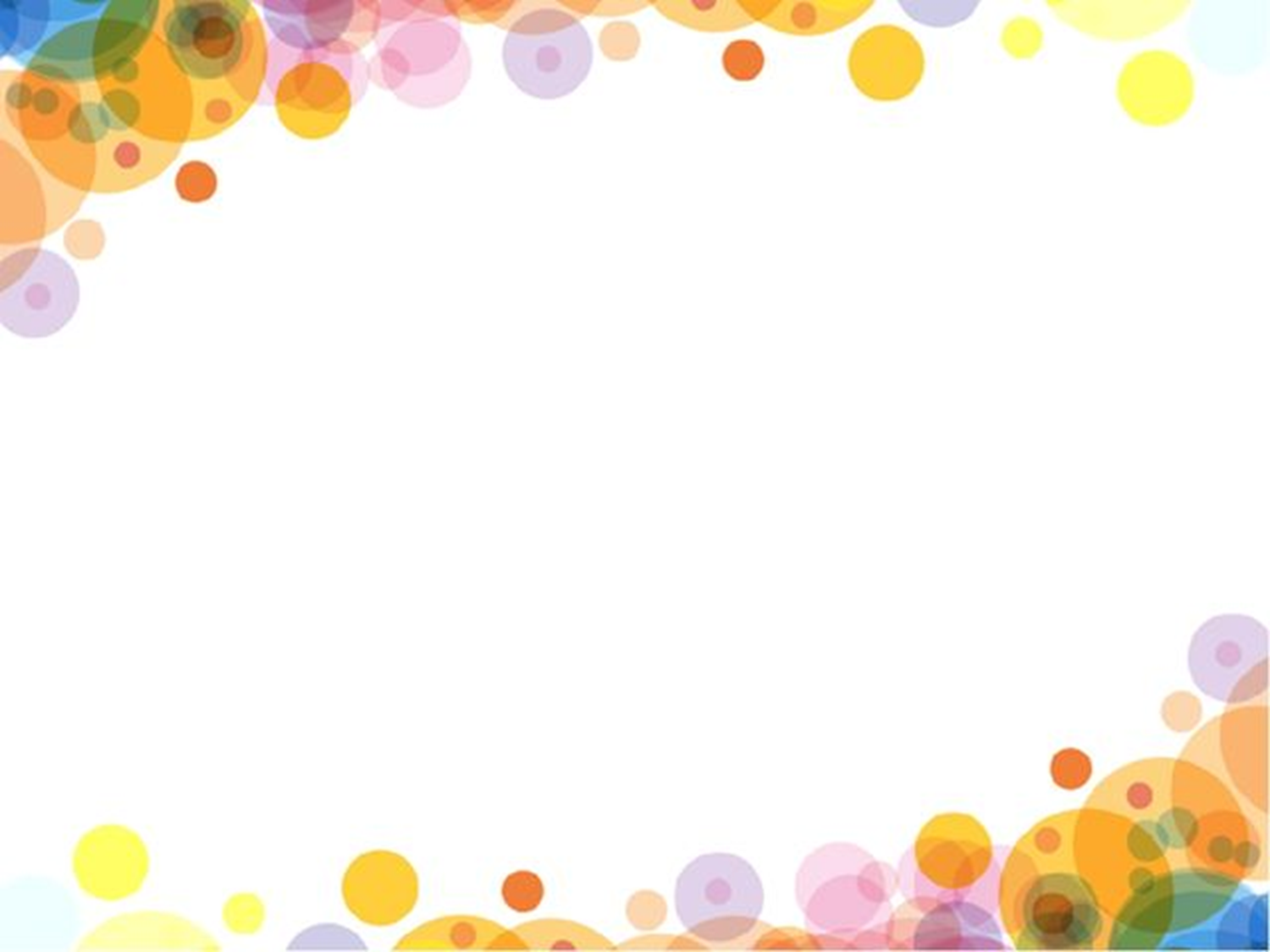 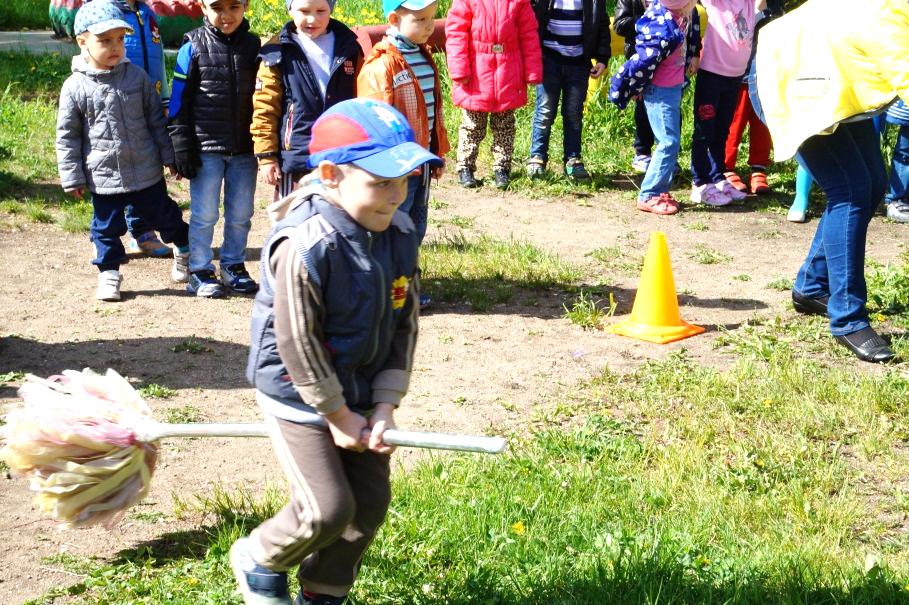 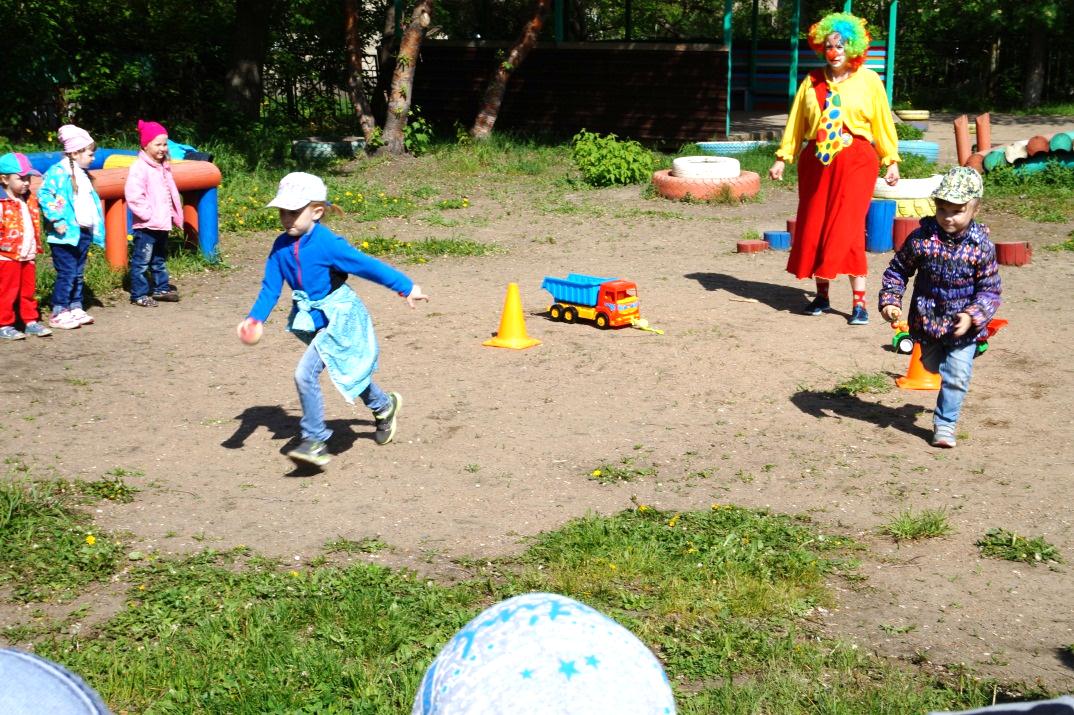 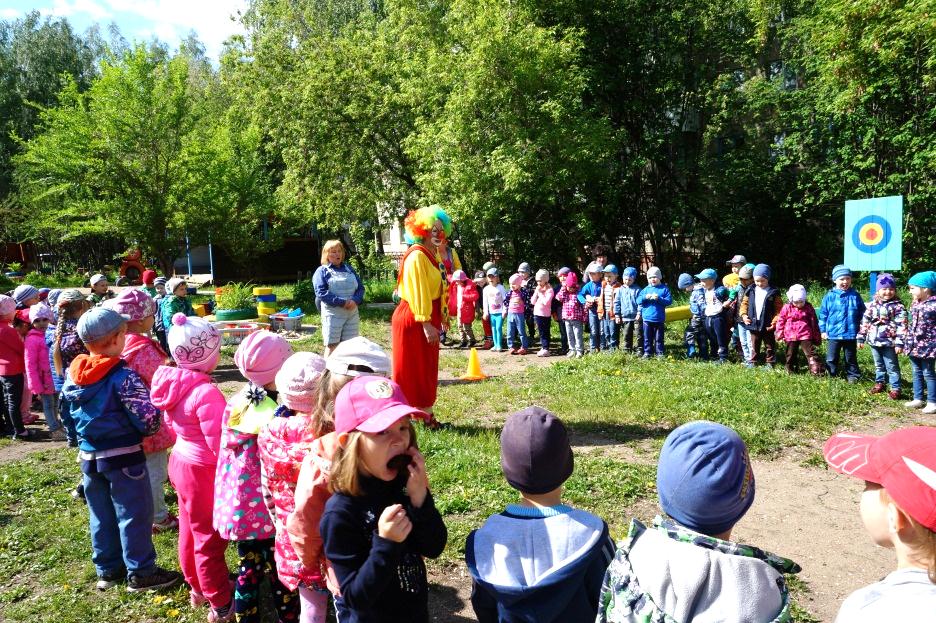 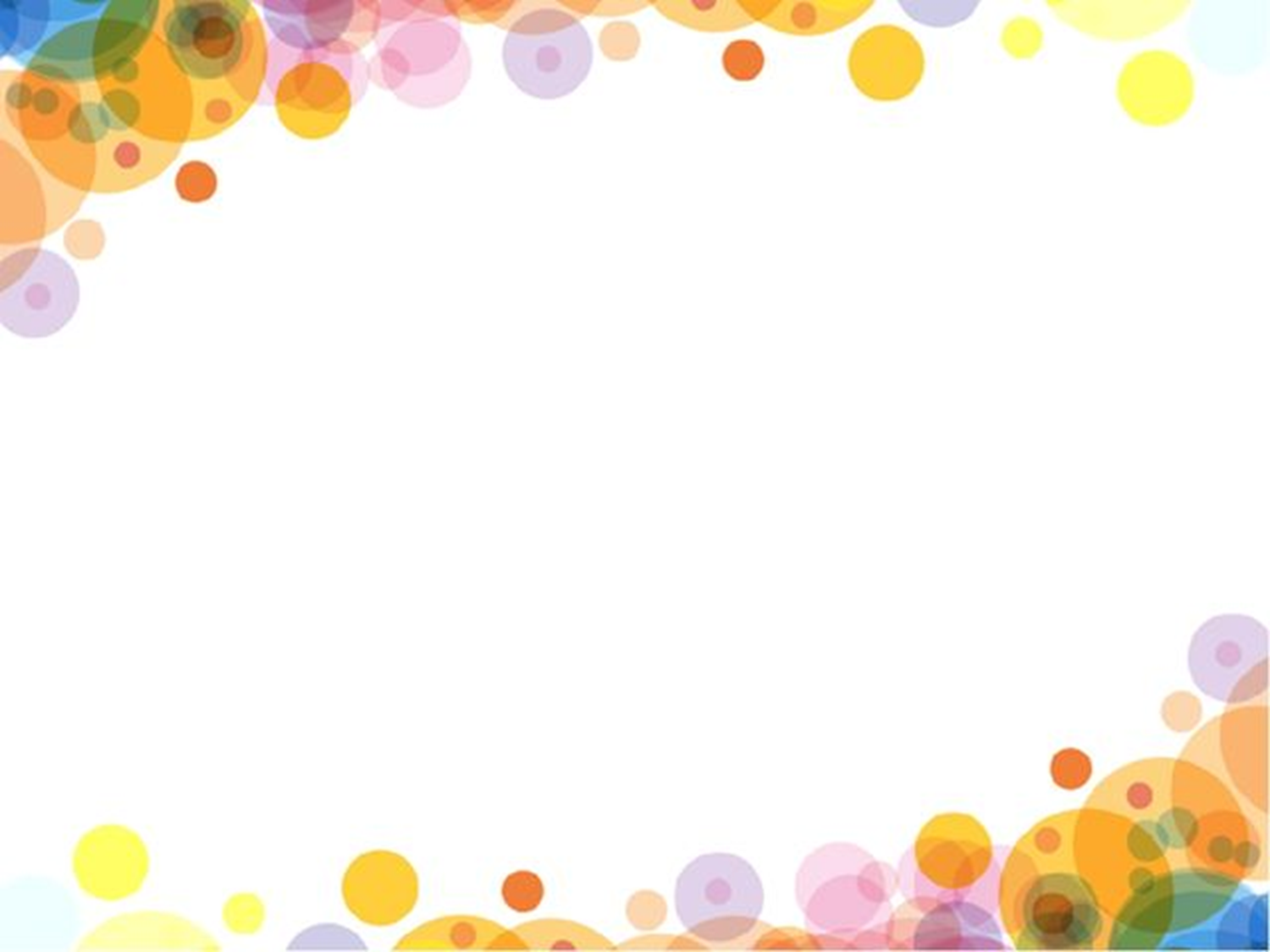 «День Ивана Купалы»
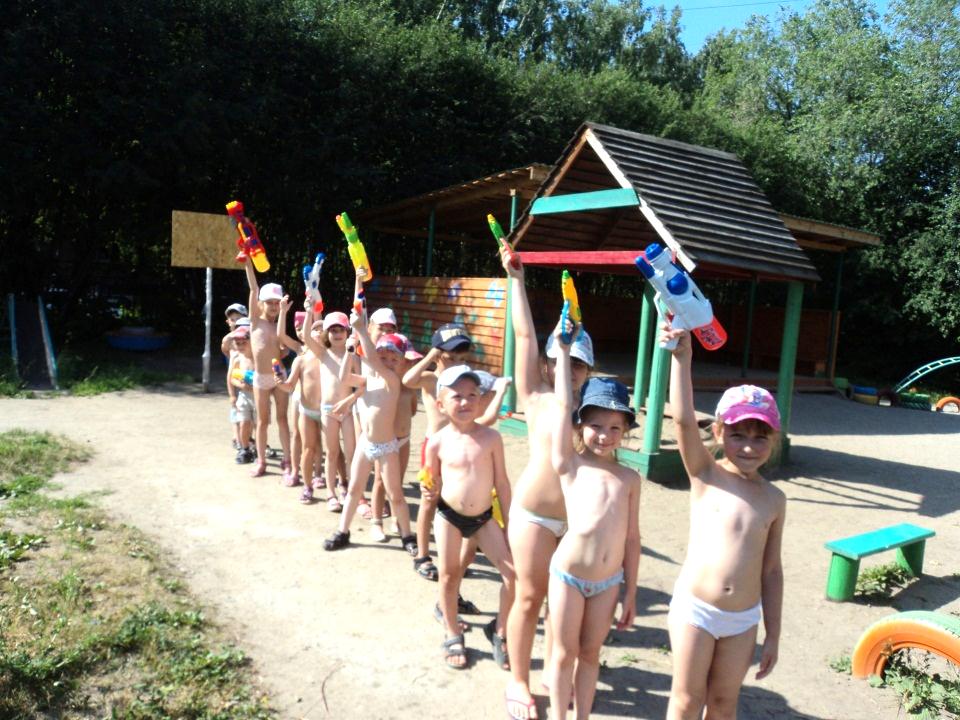 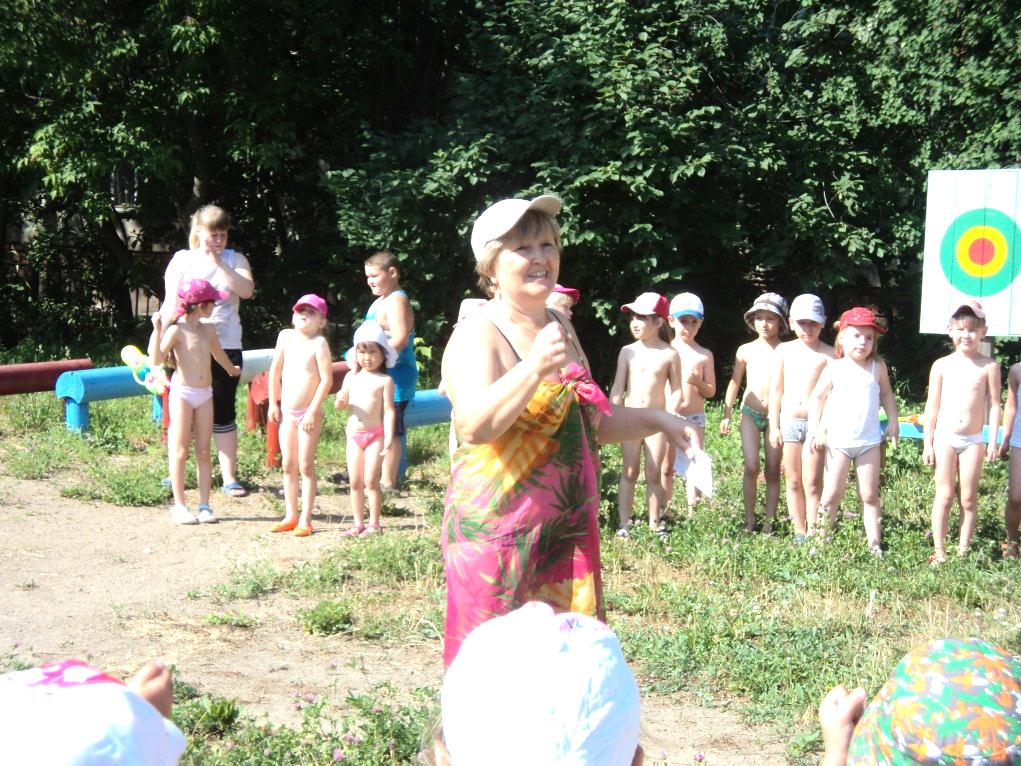 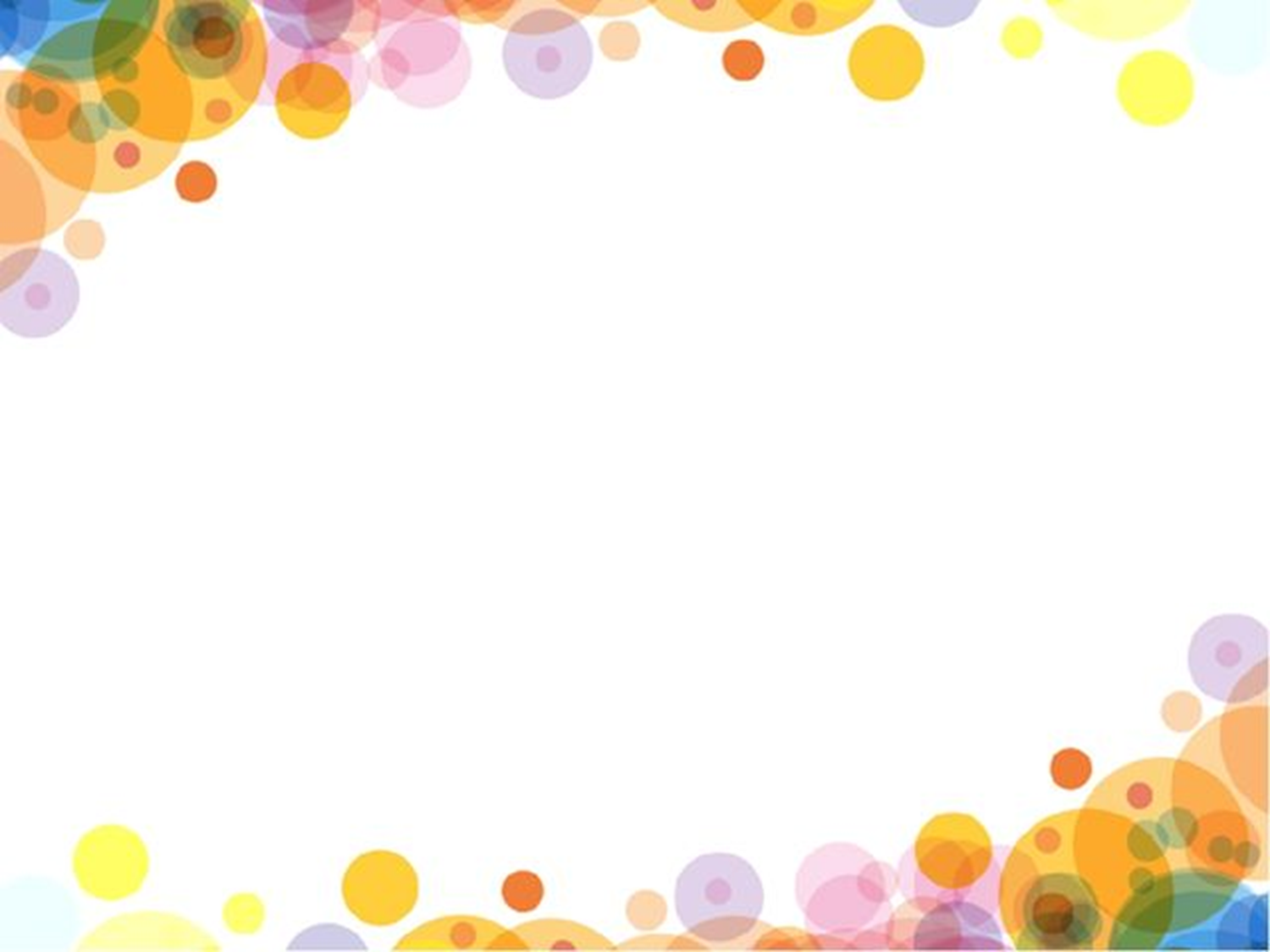 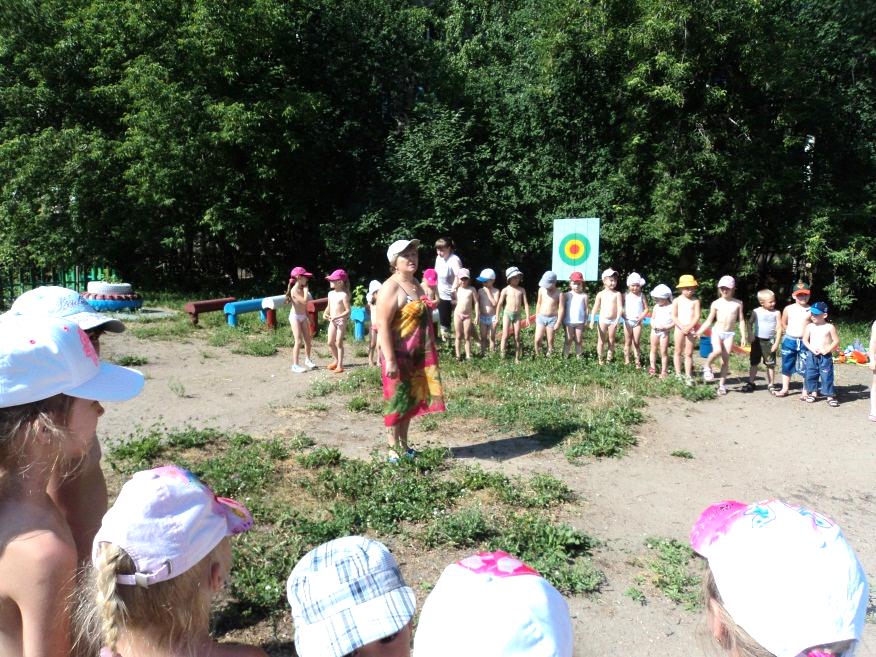 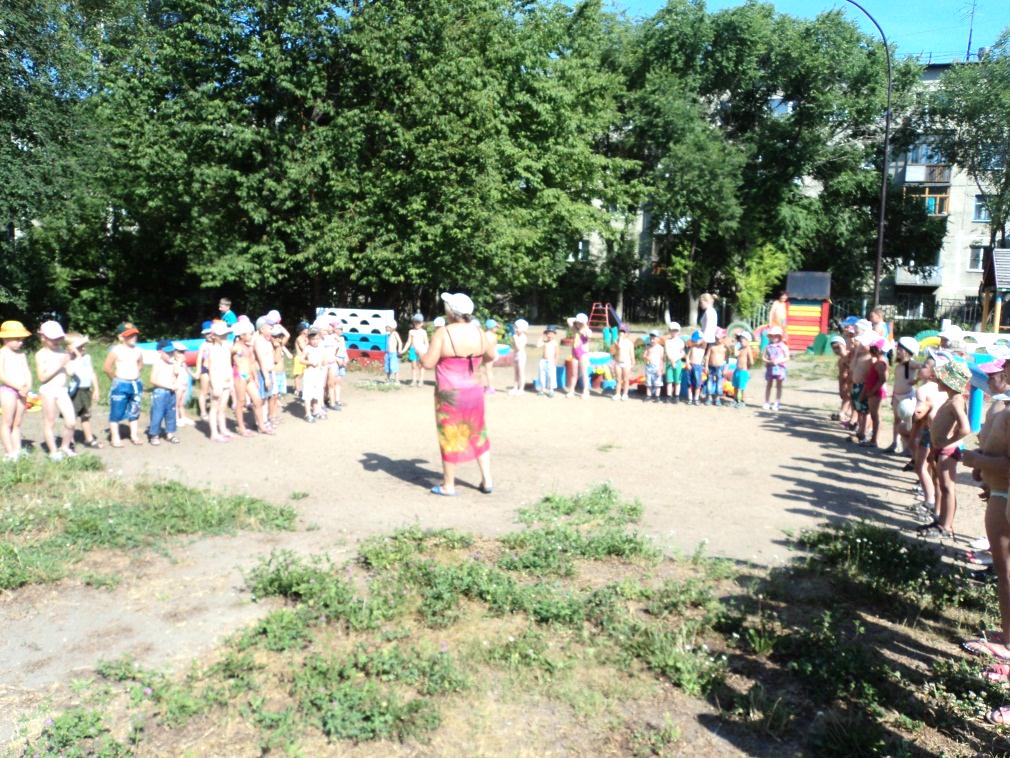 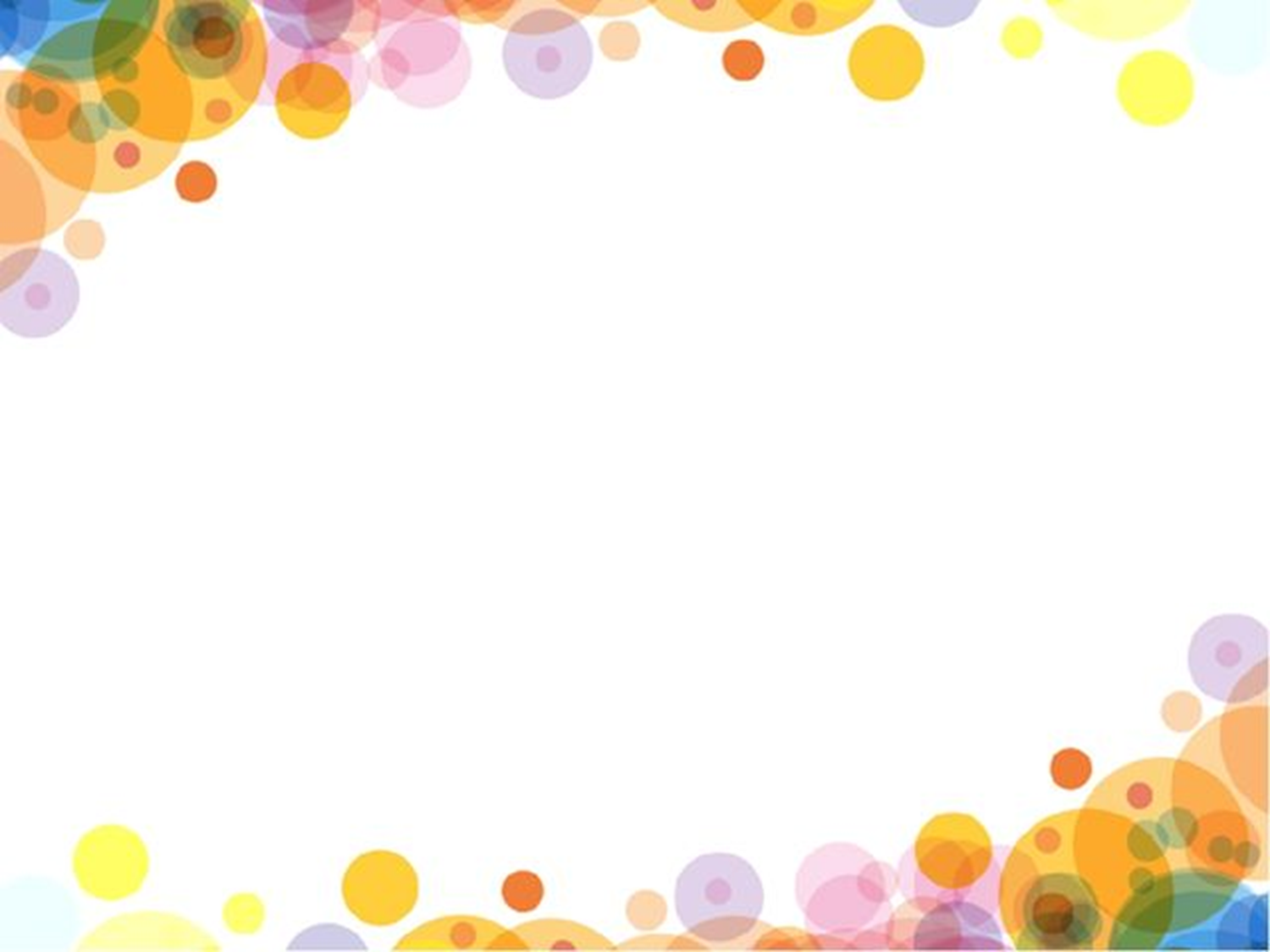 «День воды»
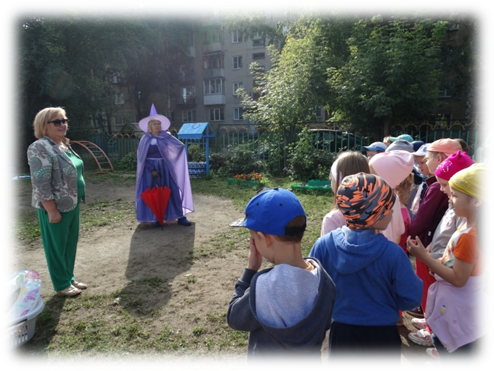 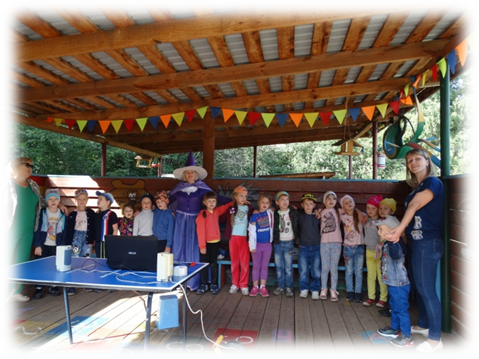 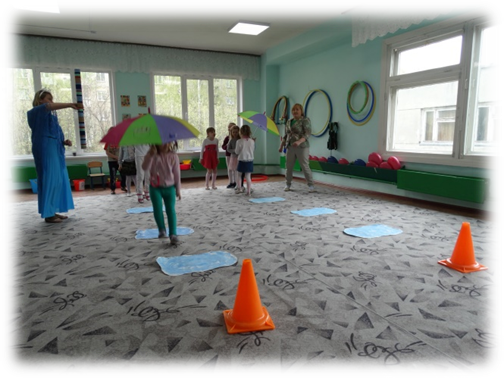 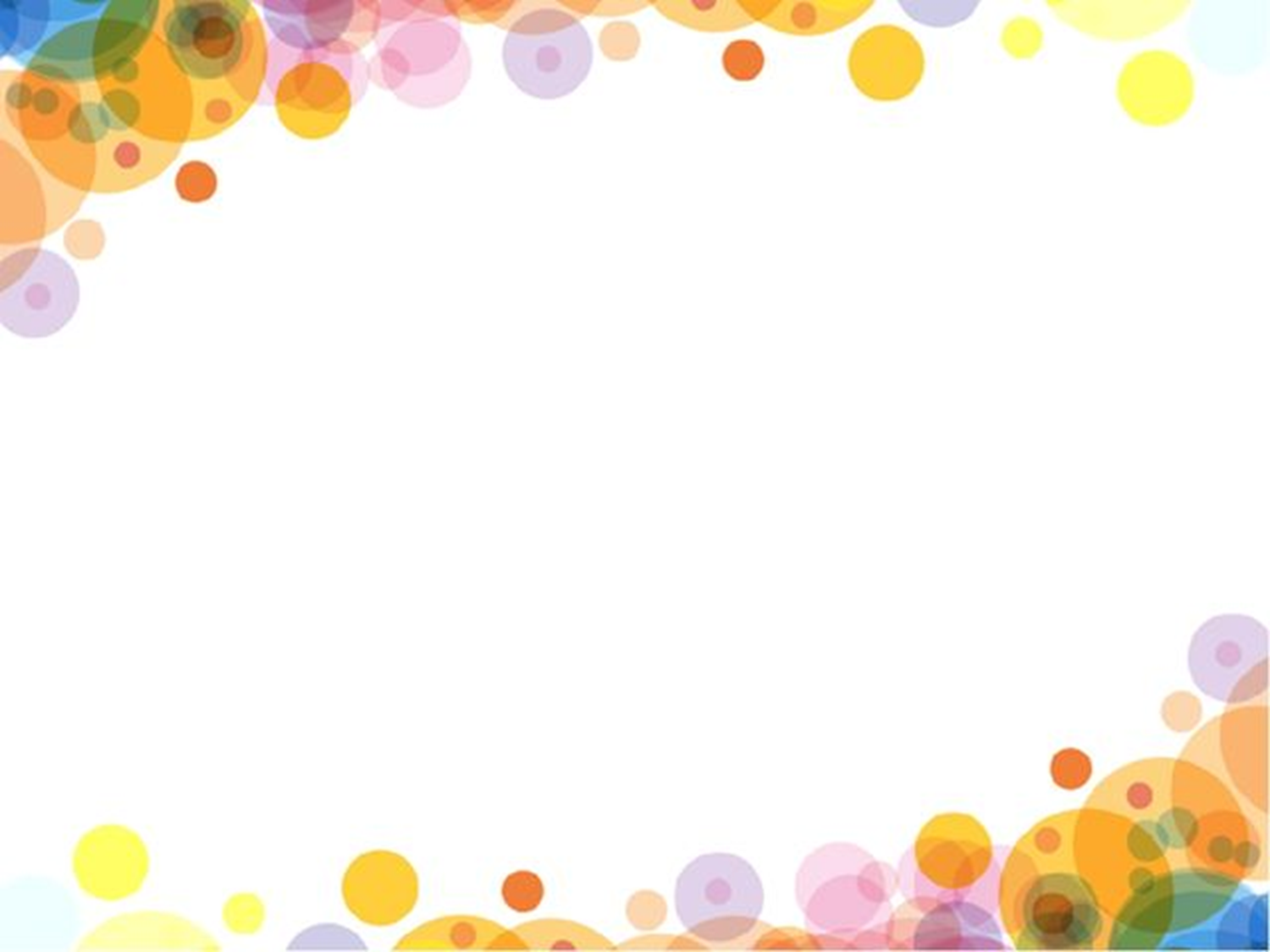 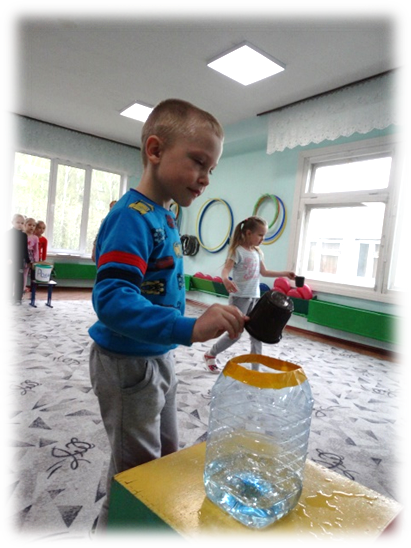 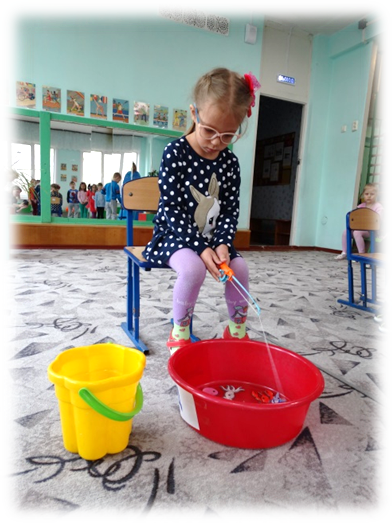 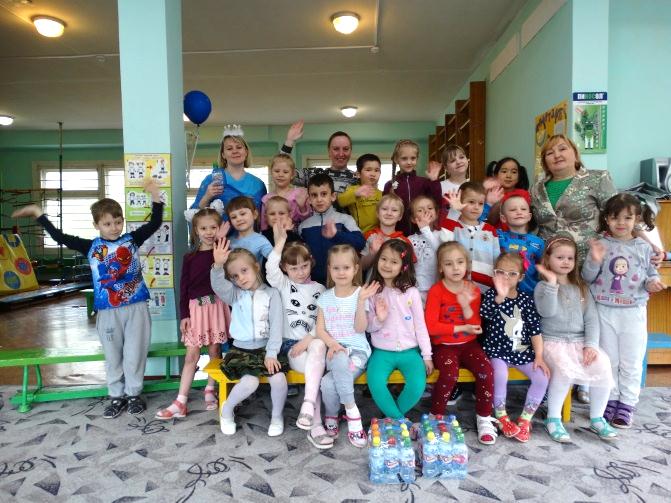 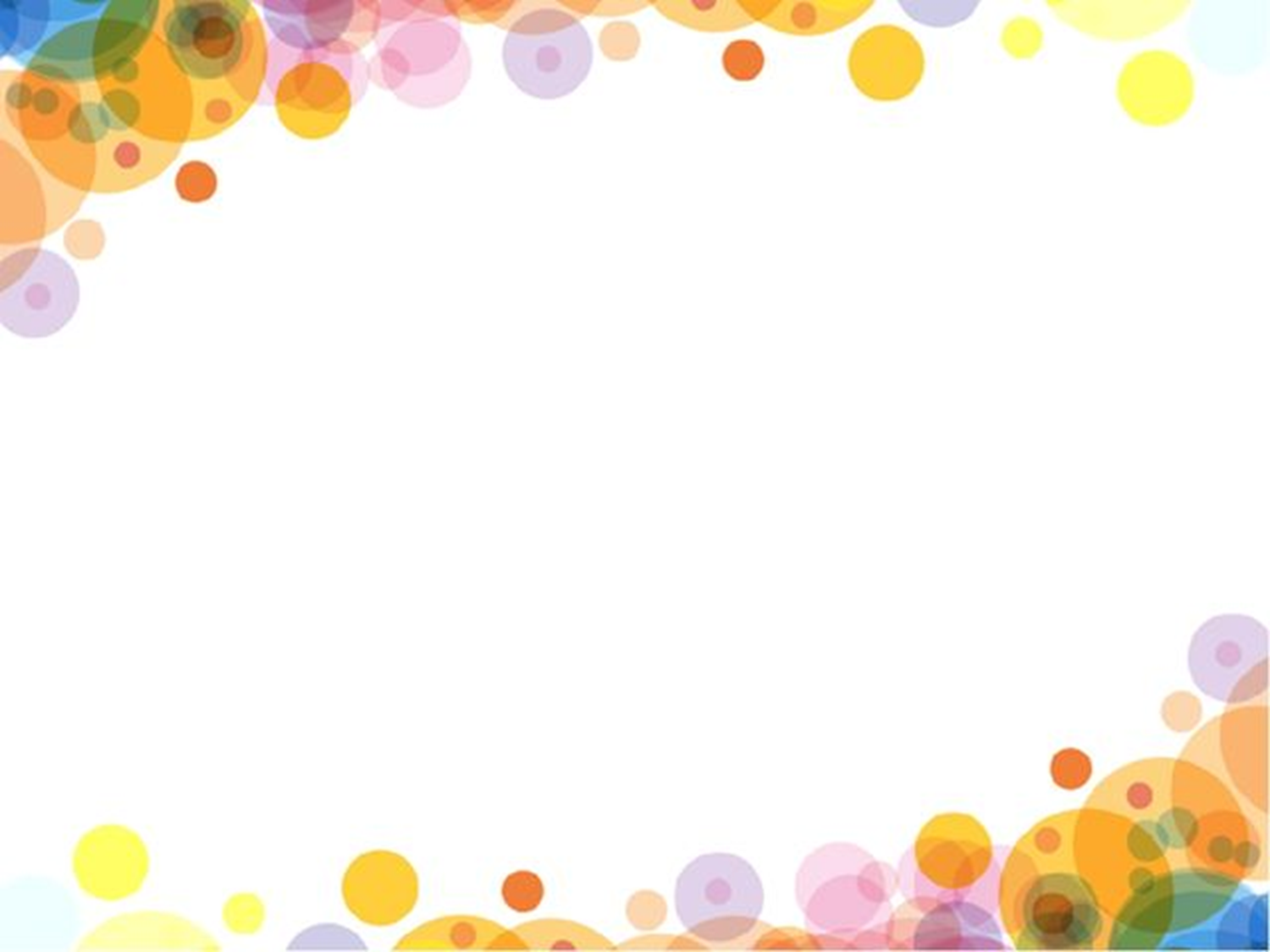 «Туристический слет»
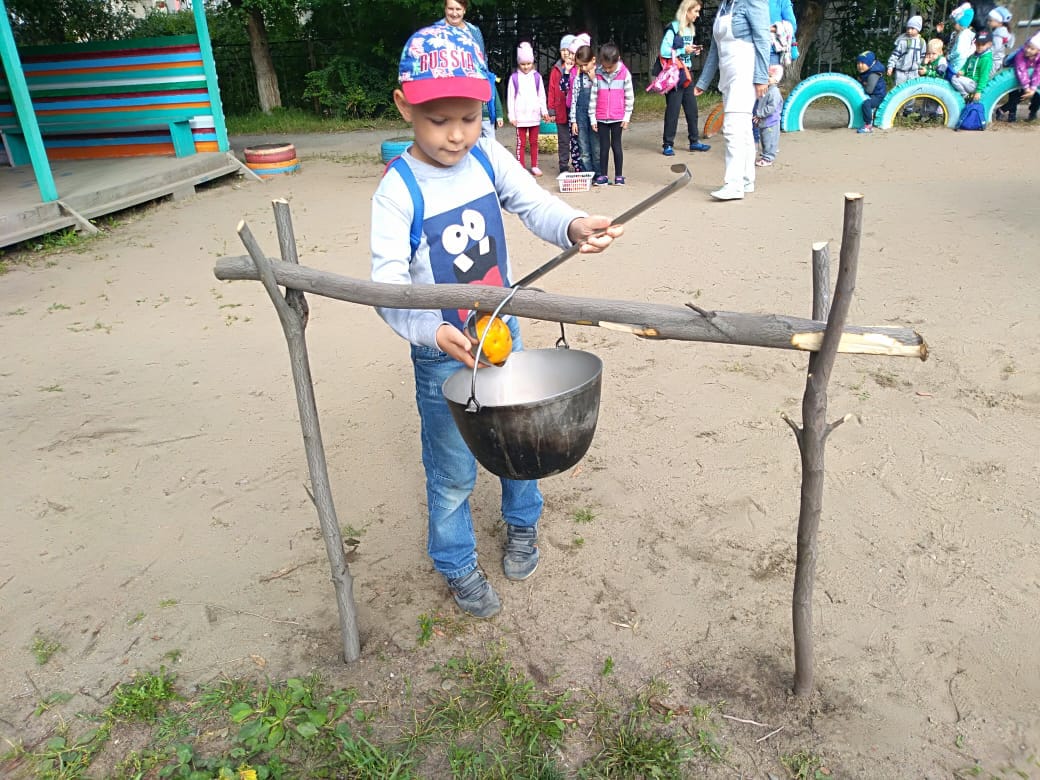 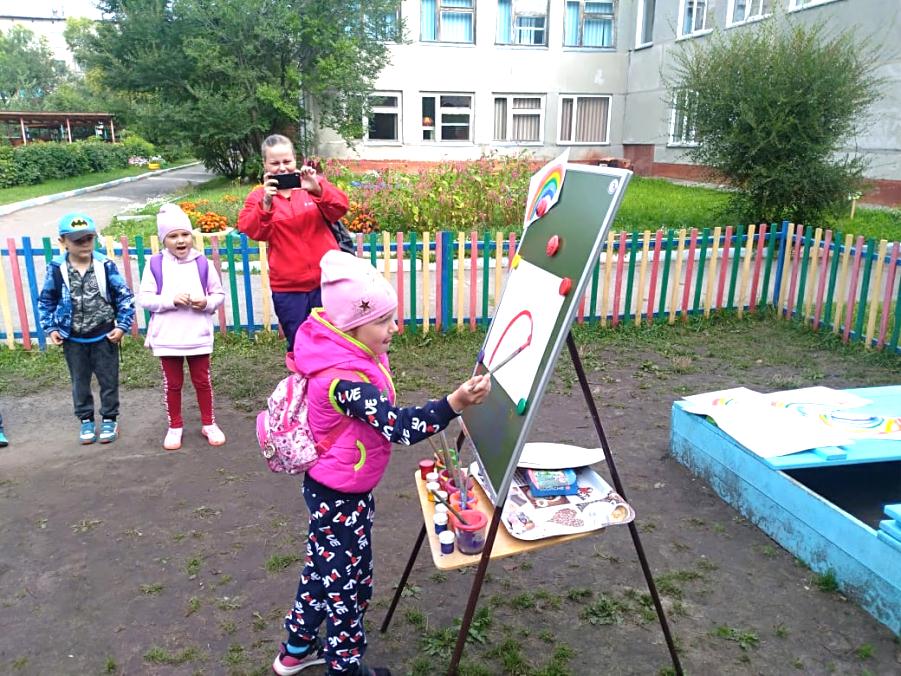 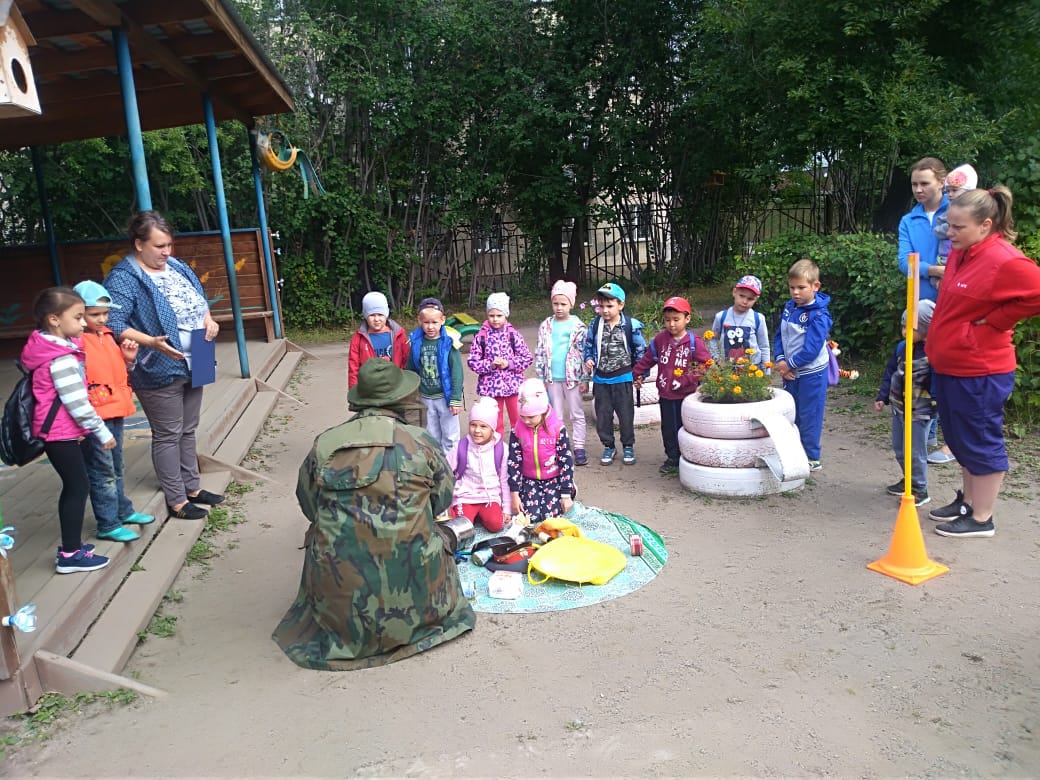 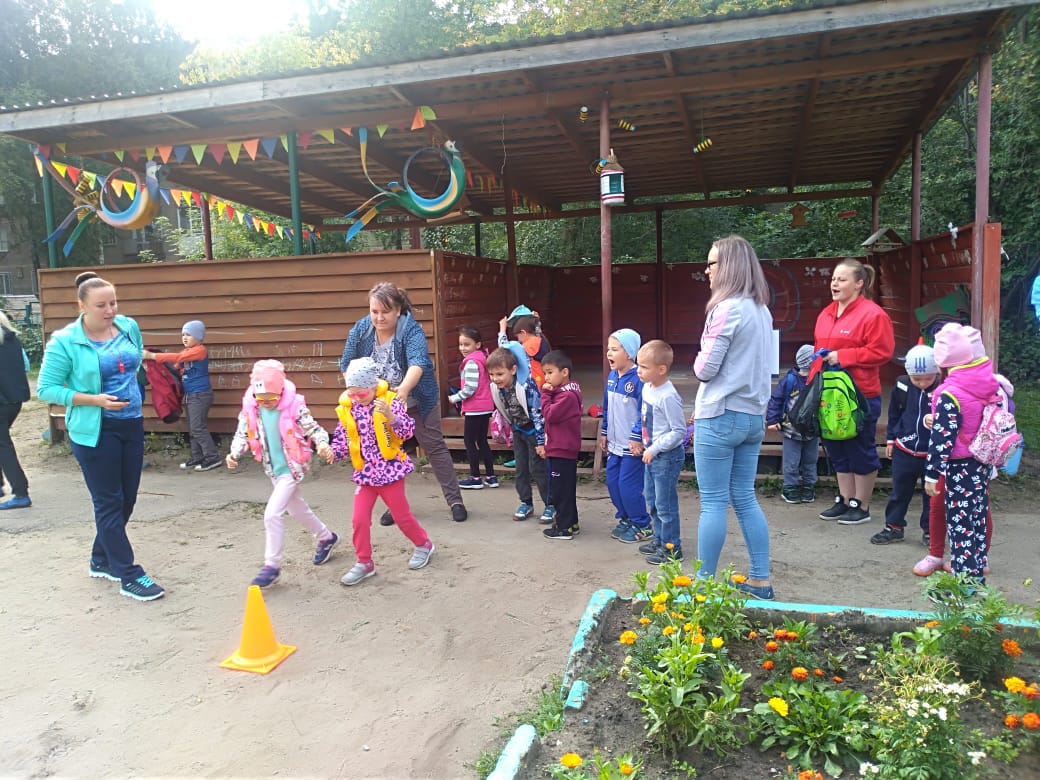 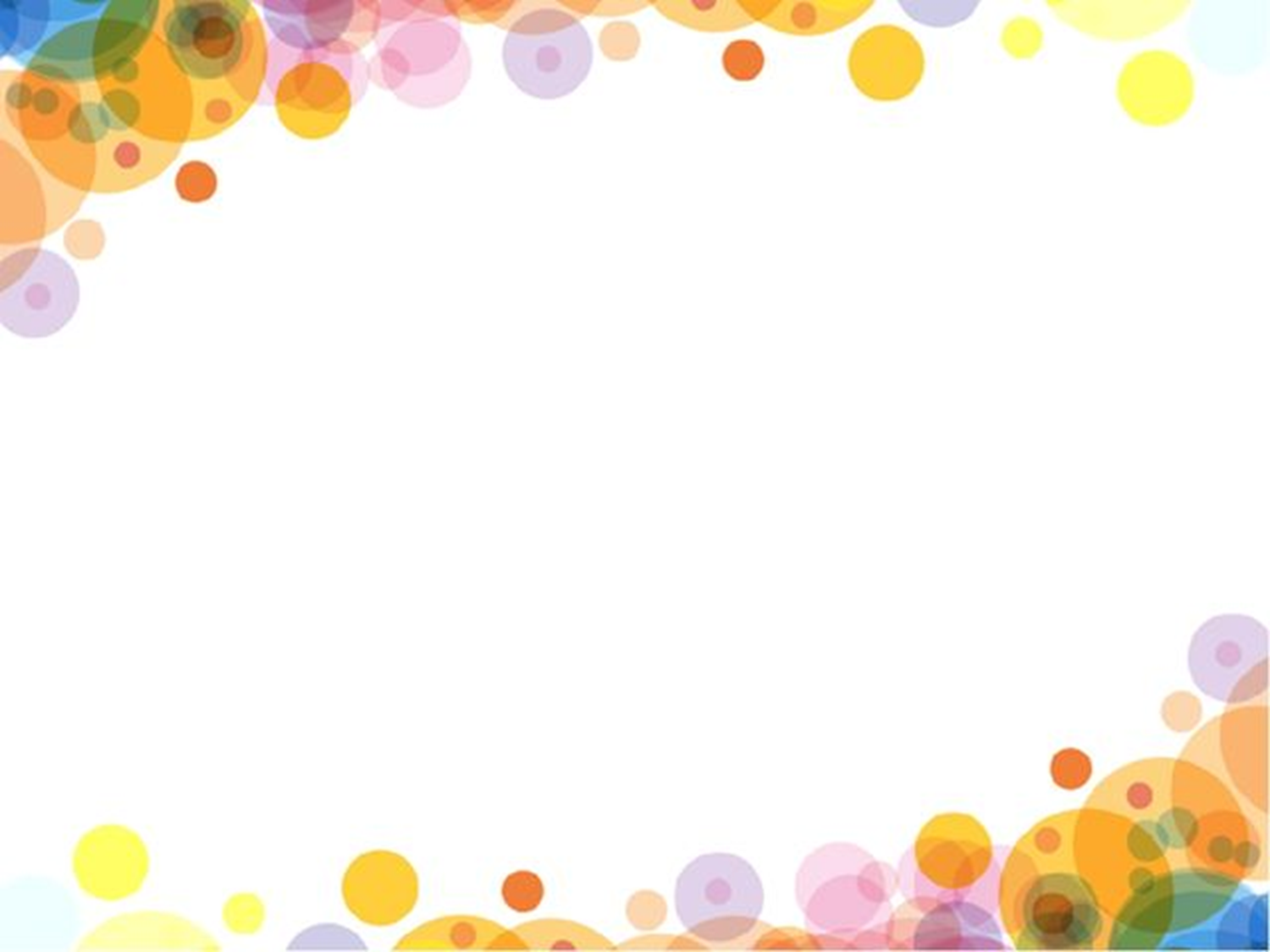 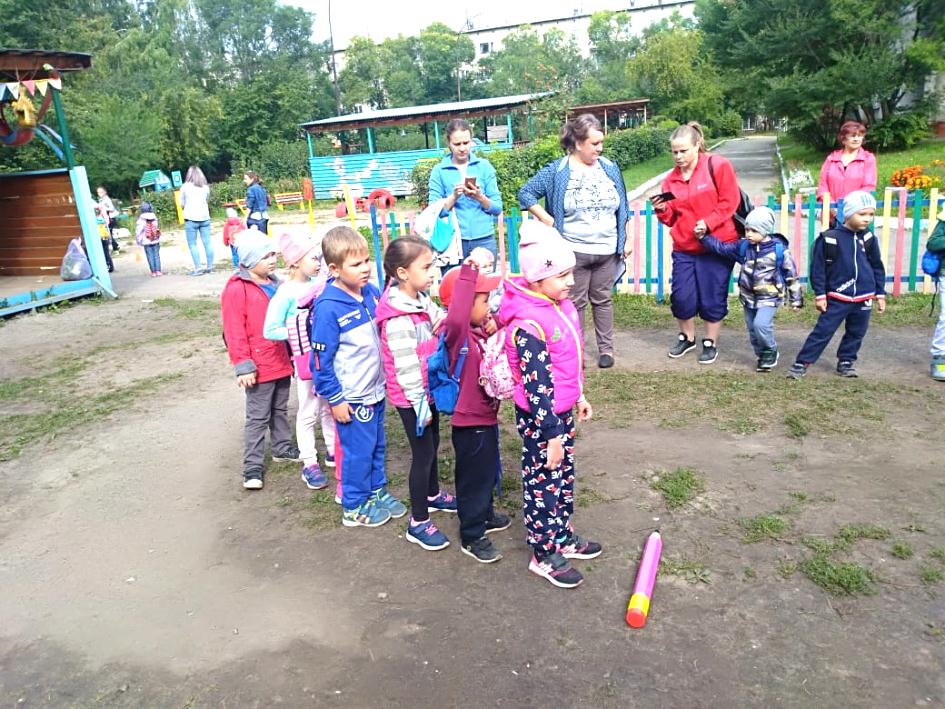 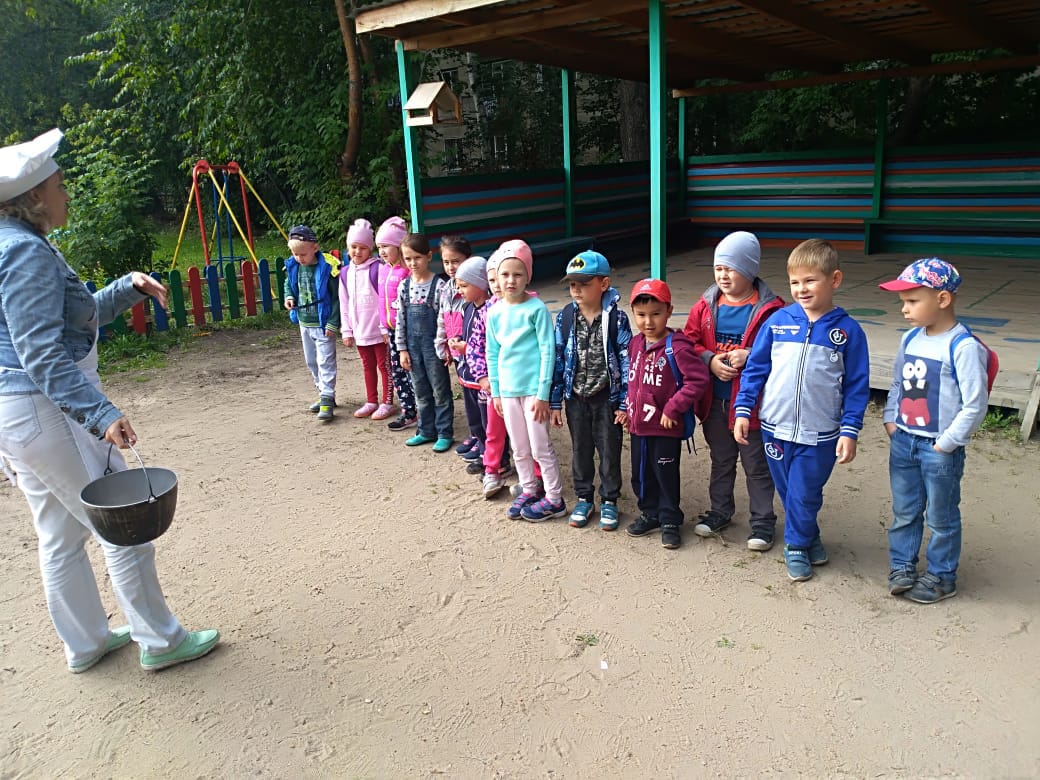 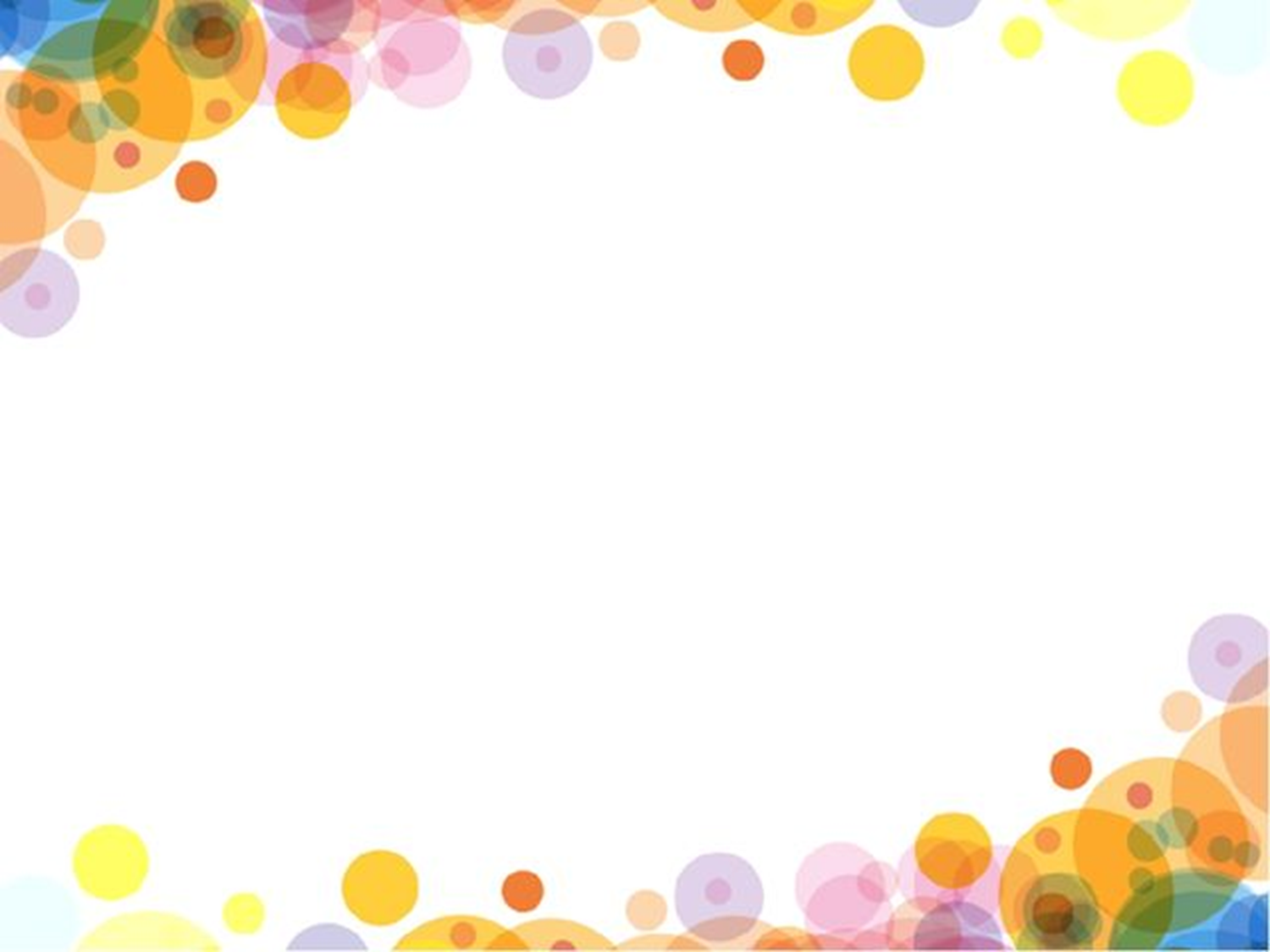 СПАСИБО ЗА ВНИМАНИЕ!